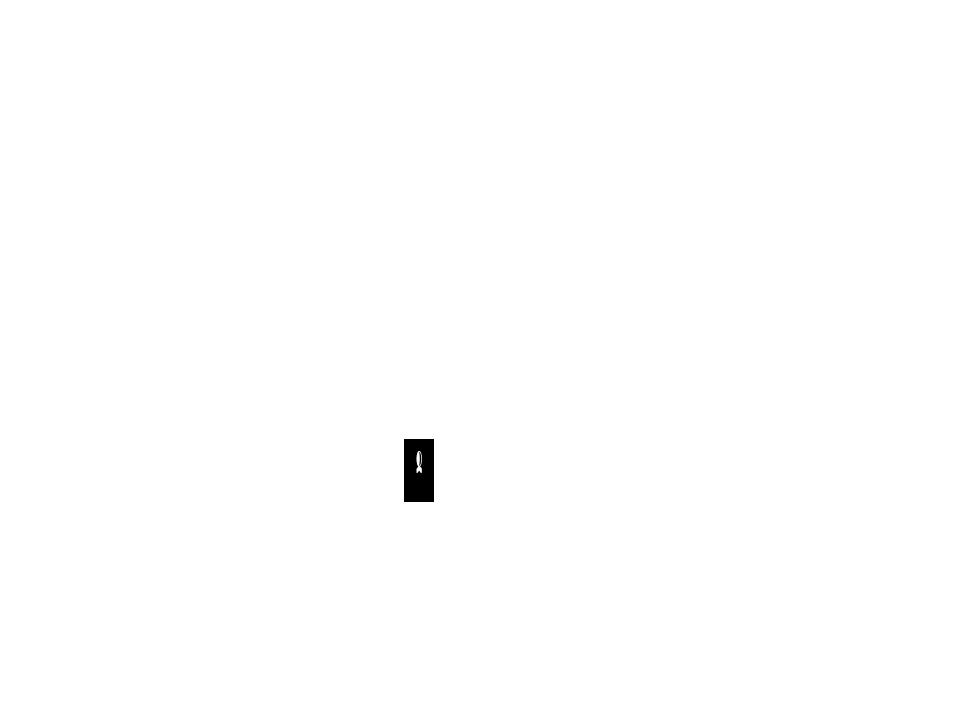 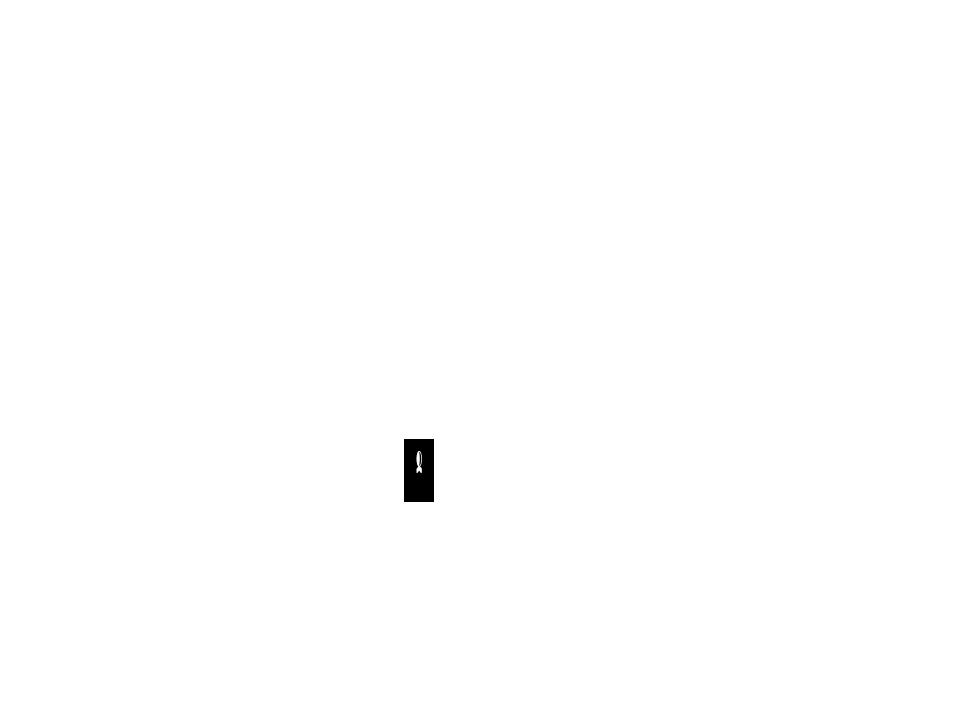 L-C09 Alaric Ward
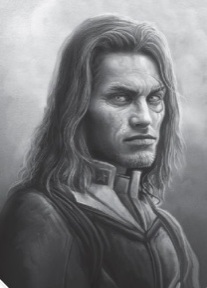 17
“Ulrika”
8
Savage
17
5
8
Wolf
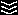 236
0
5
18
0
0
7
7
7
7
7
8
8
1
7
5
0
6
6
6
6
6
6
6
6
6
6
6
0
0
18
3
2
2
2
2
3
21
21
22
22
22
22
22
22
22
19
3
3
3
3
2
5
5
3
9
5
CHP14-08
0
10
3
3
3
3
3
3
3
3
2
3
6
6
6
6
6
6
6
6
6
6
7
2
2
2
4
5
5
5
5
5
5
5
5
5
5
5
5
5
5
5
5
5
5
0
0
0
0
-1
-1
18
CHP14-08
21
21
22
22
22
22
22
22
21
0
0
0
3
3
3
3
3
3
3
3
3
3
3
2
2
3
0
0
0
0
0
0
0
-1
0
5
5
5
5
5
5
5
5
5
5
5
5
5
5
2
4
9
5
5
5
5
5
5
7
10
0
0
0
-1
-1
-1
-1
-1
-1
-1
-1
-2
-1
3
3
3
3
3
3
3
3
3
3
3
3
3
2
2
2
3
4
4
4
4
4
4
4
4
4
5
0
V
19
2
20
CHP14-08
20
4
6
3
3
3
3
3
3
3
4
5
5
5
5
7
4
4
4
4
4
4
4
4
5
MCT-V7-H
9
0/14
2
4
4
4
4
4
4
4
4
3
3
3
3
3
4
9
4
4
4
4
4
4
4
4
4
3
3
3
3
3
3
4
6
19
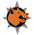 20
2/12
2
5
5
5
7
3
3
9
6
9
6
6
19
20
9
9
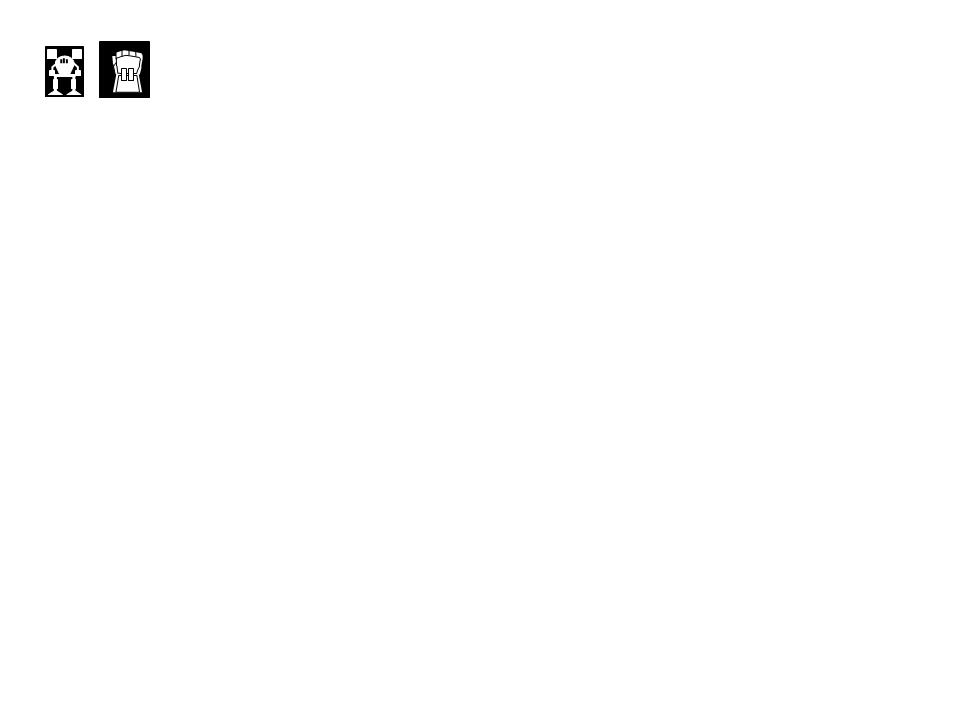 20
20
9
L-C09
ALARIC WARD
1/2/2
CLASS H WOLF35 PTS OR 53 CHP14-08
SUPERIOR TACTICS (optional) This unit may not be in the same army at the beginning of the game as FI-L-015. When this unit uses Command, it gains an extra order on a die roll result of 4-6, instead of 5 or 6. At the beginning of your command stage, choose an opponent. 
At the beginning of that opponent's command stage, roll one six-sided die. On a result of 6, that opponent gets one fewer order that turn.

'Mech: MCT-V7-H ‘ULRIKA’ SAVAGE WOLF
Alaric Ward became Khan of Clan Wolf and ruler of the newly founded Wolf Empire in 3145. He was known within the Wolf Clan for his aggressiveness, cunning, and intelligence. A highly skilled warrior and leader with potent political instincts, Alaric was often regarded as an arrogant man, displaying an inner superiority complex at times. It is not publicly known that he was conceived by using the DNA of Katherine Steiner-Davion and Victor Steiner-Davion.
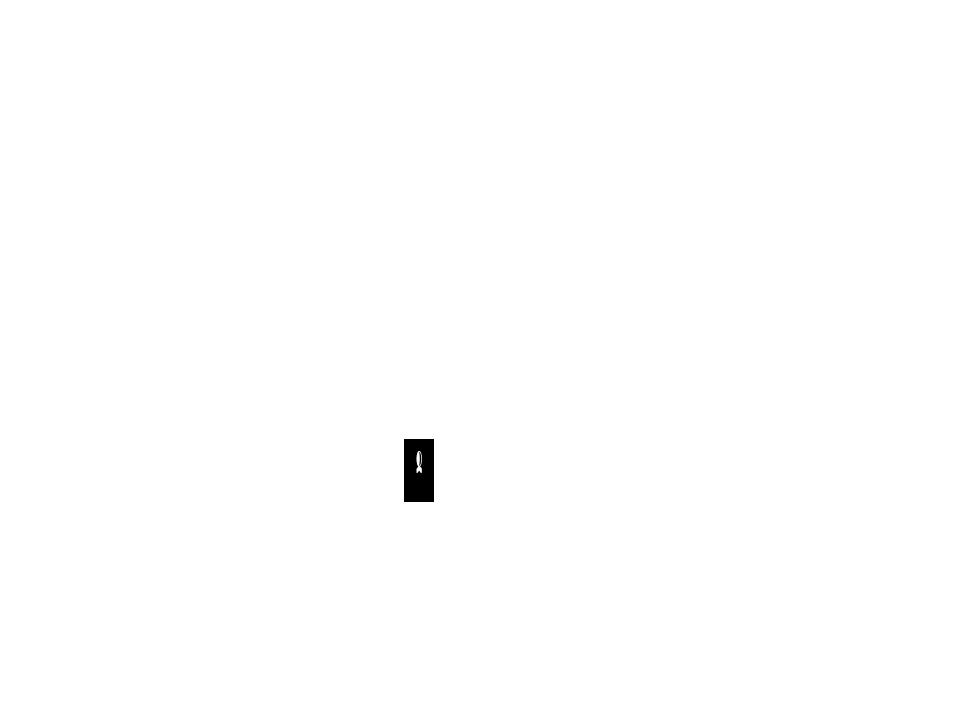 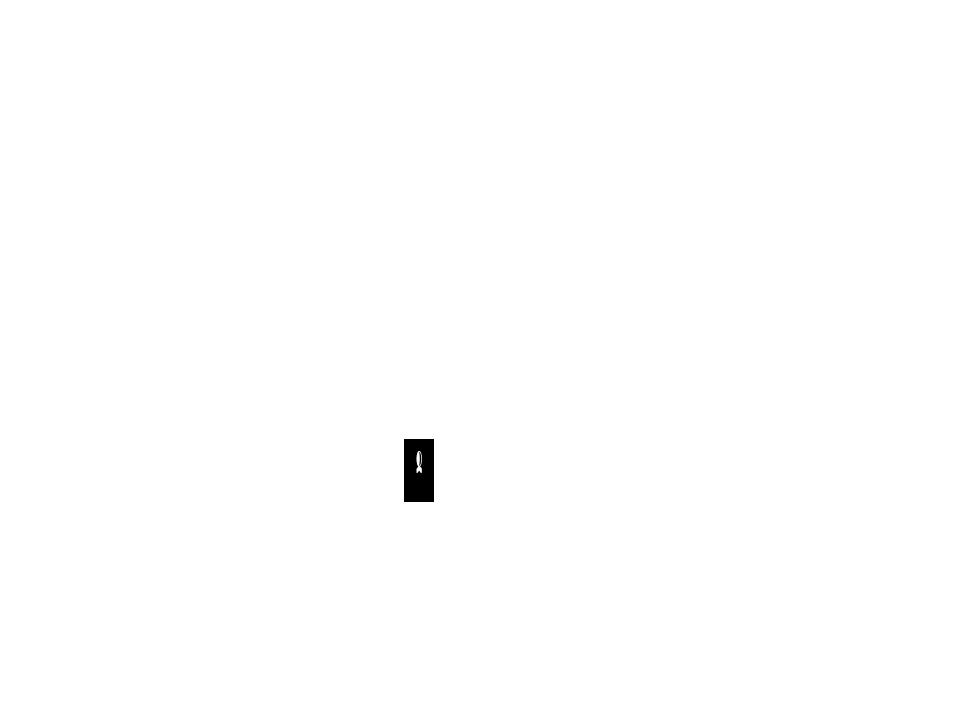 L-C10 Antoinette Labov
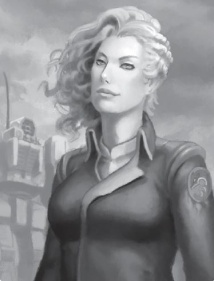 “Maestro”
14
6
Mad Cat
15
6
7
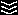 236
0
6
16
Mk IV
0
0
7
7
7
7
7
7
8
7
6
0
6
6
6
6
6
6
6
6
6
6
7
0
0
17
2
2
2
2
3
2
21
21
22
22
22
22
22
22
22
22
3
3
3
3
2
5
5
2
8
6
CHP14-06
0
8
3
3
3
3
3
3
3
3
2
2
6
6
6
6
6
6
6
6
6
6
7
2
2
2
3
2
5
5
5
5
5
5
5
5
5
5
5
5
5
5
5
5
5
3
0
0
0
-1
-1
-1
18
CHP14-06
21
21
22
22
22
22
22
22
21
0
0
0
3
3
3
3
3
3
3
3
3
3
3
2
2
3
0
0
0
-2
0
0
0
0
0
5
5
5
5
5
5
5
5
5
5
5
5
6
6
2
4
8
5
5
5
5
5
5
6
10
0
0
0
-1
-1
-1
-1
-1
-1
-1
-1
-2
-1
CHP14-06
3
3
3
3
3
3
3
3
3
3
3
3
3
2
2
2
3
V
2
4
4
4
4
4
4
4
4
4
6
2
19
20
20
4
7
MCT-V7-H
3
3
3
3
3
3
3
4
5
5
5
5
6
4
4
4
4
4
4
4
4
5
0/14
8
2
4
4
4
4
4
4
4
4
3
3
3
3
3
4
10
4
4
4
4
4
4
4
5
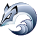 4
3
3
3
3
3
3
5
0/10
7
20
19
3
5
5
5
6
3
3
8
7
9
6
7
21
19
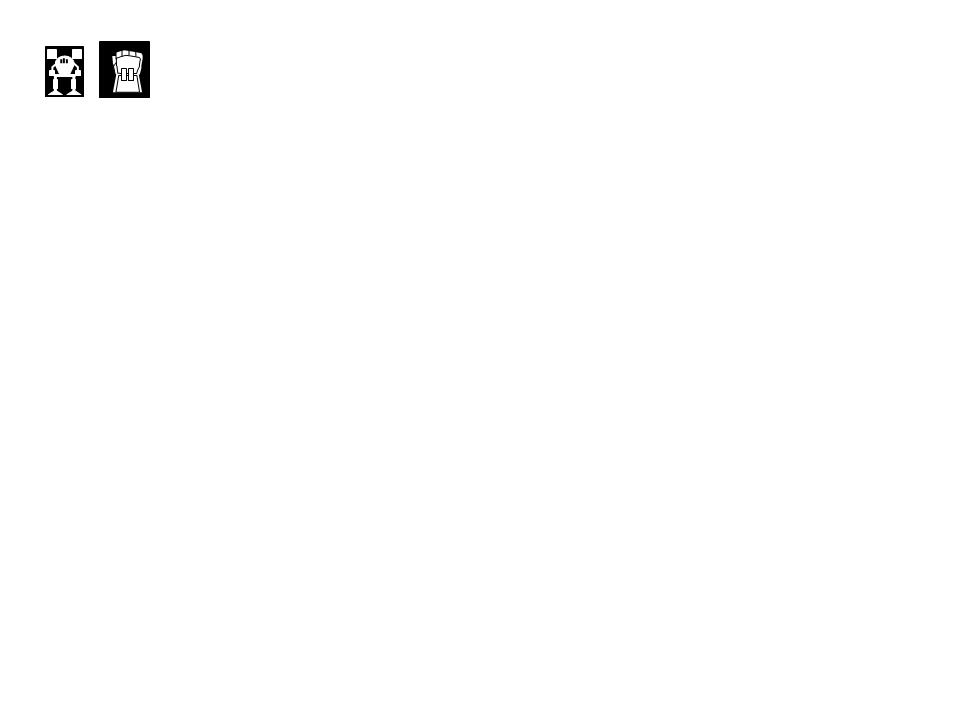 9
9
20
20
9
L-C10 ANTOINETTE LABOV
0/2/2 
CLASS H SEA FOX
33 PTS OR 51 CHP14-06

WEAPONS FREE (optional) This ability may not be included in an army with FPU-F-035 (Clan Sea Fox Faction Pride). At the beginning of your order stage, roll a die. On a 5 or 6, all friendly Sea Fox units that are within 6 inches of this unit’s center dot (including this unit) are given your choice of the following: either two clicks of damage or two clicks of repair.  You may not choose to damage some units and repair others; all units that qualify receive either 2 clicks of damage or 2 clicks of repair.

'Mech: MCT-V7-H ‘MAESTRO’ MAD CAT MKIV

Tiburon Khanate has always had a close working relation­ship with the Republic, and ovKhan Antoinette Labov is a prime example. She achieved not only a successful Trial of Position (testing out as a Star Commander) but also gained her Republic citizenship after serving five years in her homeworld’s Clan reserve militia. Her competence has allowed her to rise through the Sea Fox ranks to her current position. Over the years, Antoinette has become quite friendly with Exarch Redburn and the other leaders of the Remnant. Their      char­acter references for Julian Davion (and the enormous profit poten­tial to be gained) were instrumental in her decision to accompany his mission back to the Federated Suns.
L-C11 Dalia Bekker
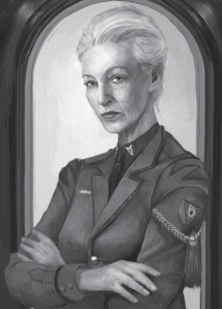 gubben”
“Dovre
6
18
19
11
5
Stone
17
5
20
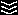 5
330
4
11
0
Rhino
6
0
5
20
0
0
5
6
11
8
5
5
4
5
20
0
22
5
3
11
5
CHP14-18
5
8
5
4
0
3
0
0
0
0
-1
-1
21
CHP14-18
22
0
0
0
5
0
0
0
-1
0
0
0
0
5
3
5
0
10
4
CHP14-18
V
2
8
0
0
0
-1
-1
-1
-1
-1
-1
-1
0
-2
-1
4
3
4
SRN-A-A
21
22
3
0/14
5
4
4
4
10
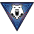 4
4
6/18
9
4
3
4
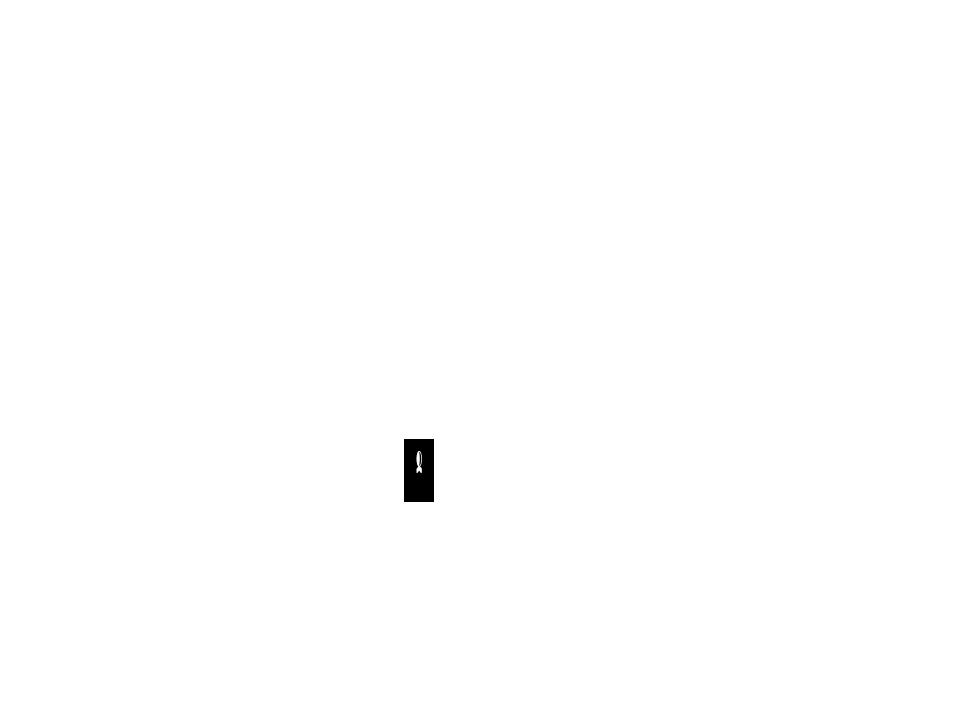 5
21
22
4
4
3
4
10
5
9
4
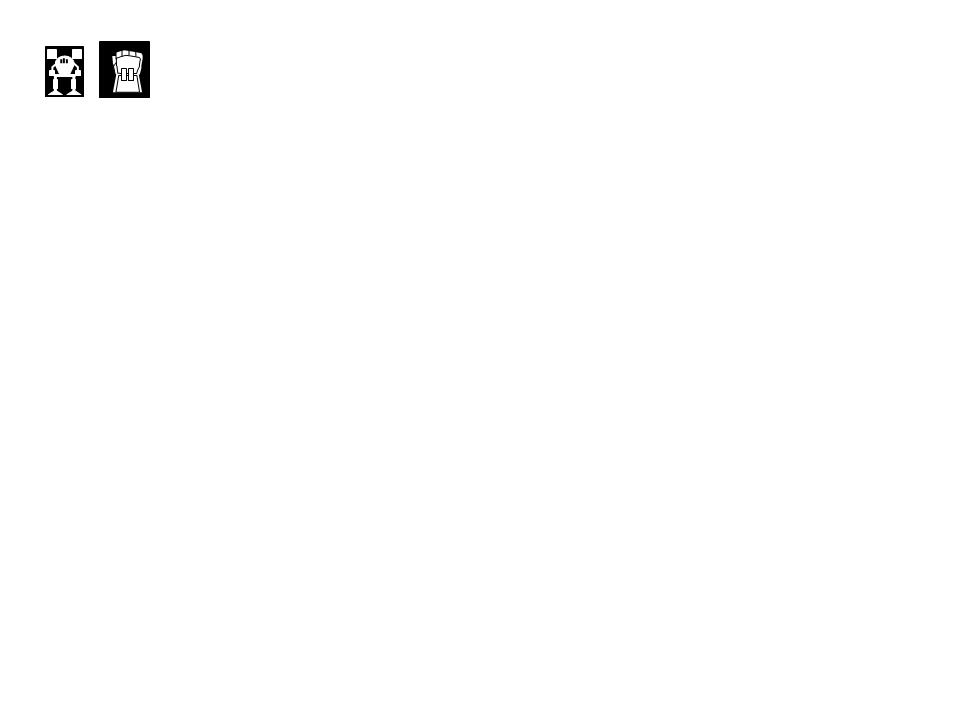 5
21
21
10
9
21
21
9
L-C11 DALIA BEKKER
2/1/1 
CLASS A RASAL DOM
28 PTS OR 38 CHP14-18

RETRACTABLE WEAPONS COWL This unit is considered to have the Melee damage type on its primary damage value when making a close combat attack. Close combat attacks made by this unit score +1 damage in addition to any other damage for the attack.

'Mech: SRN-A-A ‘DOVREGUBBEN’ STONE RHINO

Dalia was an unremarkable warrior who passed her Trial of Position with the minimal requirement of one kill. In subsequent battles, her leadership skills brought her to the attention of many. She used the application of Trials and challenges to advance through the ranks, eventually winning a Bloodname and setting up her political career. After defeating the Motstånd terrorist group she ascended to the rank of Khan in 3126. She is conservative, and an advocate of the ideals of Devlin Stone.
L-C12 Star Captain Trent
“Warrior’s
Release”
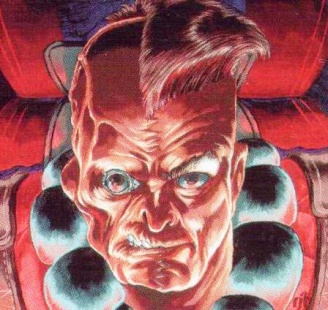 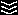 Black
166
15
Lanner
5
10
6
10
0
16
3
20
0
4
5
6
CHP14-05
0
9
0
10
3
3
0
0
0
-1
-1
-1
16
CHP14-05
20
0
0
0
0
0
0
-1
0
0
0
-1
0
0
3
7
6
3
9
9
0
0
0
-1
-1
-1
-1
-1
-1
-1
-1
-2
-2
CHP14-05
1
V
3
3
2
17
20
3
BLR-VRA-M
7
1
0/16
9
2
6
2
2
8
2
3
2
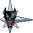 0/14
8
17
19
2
9
2
2
7
8
8
8
8
18
19
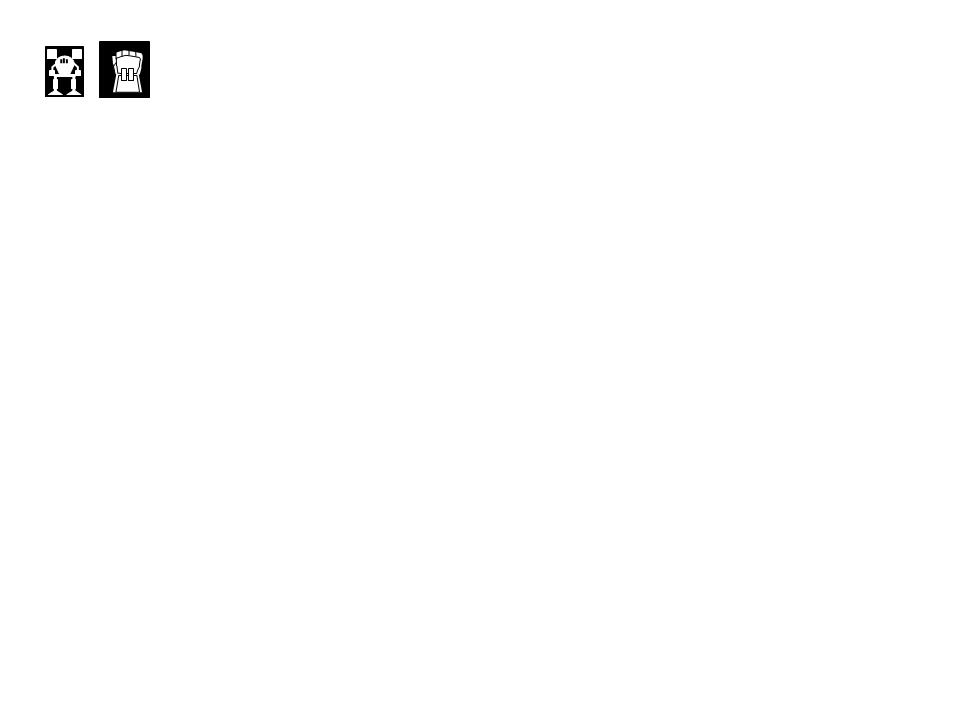 7
8
18
19
7
L-C12 STAR CAPTAIN TRENT
2/2/1 
CLASS ALL 
NOVA CAT
SEE TEXT; 34 CHP14-05
This pilot may be assigned to a 'Mech of any class and, except when assigned to its preferred 'Mech, uses the following point values, depending on class: L=21, M=27, H=33, A=48.

TURNCOAT  If this pilot is equipped to CHP14-05, reduce the point value of this unit by 100 points for all purposes for this game, including initial build and victory conditions. At the beginning of your first opponent’s command stage, roll 2 dice. On a result of 2 or 12, your opponent gains control of this unit. If this unit becomes part of an opponent’s army that includes a faction pride or situational alliance CEC, this unit is considered to have a faction symbol for that CEC in addition to the Nova Cat faction symbol.

'Mech: BLR-VRA-M ‘WARRIOR’S RELEASE’ BLACK LANNER

Trent was a trueborn warrior of Clan Smoke Jaguar who received severe scarring from the Battle of Tukkayid. After years of stellar service that was stymied by Clan politics and inept leadership, Trent had decided his Clan had truly lost its way and should be eradicated. He and his bondsman, Judith Faber, were instrumental in providing the Inner Sphere with the route to the Clan homeworlds. When Victor Steiner-Davion, who was leading the Inner Sphere force to annihilate Clan Smoke Jaguar, attempted to renege on his deal to allow Trent the opportunity to fight against his former Clan, Trent immediately attacked Steiner-Davion. The Nova Cat Khan subdued Trent and claimed him as abtakha. Trent was allowed to battle with the Nova Cats against the Clan Ice Hellion, where he is assumed to have perished.
L-C13 Naomi Centrella-Liao
“Haidào
Lièrén”
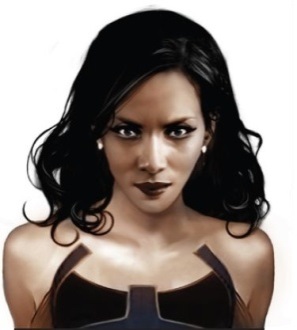 17
6
17
4
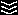 6
228
0
4
18
Cataphract
0
2
7
7
7
7
7
6
10
7
4
0
6
6
6
6
6
6
6
6
6
6
6
0
2
18
2
2
2
2
4
21
21
22
22
22
22
22
22
22
22
3
3
3
3
0
5
5
5
7
4
CHP14-15
2
10
3
3
3
3
3
3
3
3
2
0
6
6
6
6
6
6
6
6
6
6
6
2
2
2
4
5
5
5
5
5
5
5
5
5
5
5
5
5
5
5
5
5
5
0
0
0
0
-1
-1
19
CHP14-15
21
21
22
22
22
22
22
22
22
0
0
0
3
3
3
3
3
3
3
3
3
3
3
2
2
0
0
0
0
-1
0
0
0
-2
2
5
5
5
5
5
5
5
5
5
5
5
5
4
4
2
4
7
5
5
5
5
5
5
6
9
0
0
-1
-1
-1
-1
-1
-1
-1
-1
-1
-2
-2
V
3
3
3
3
3
3
3
3
3
3
3
3
3
2
2
2
0
2
CHP14-15
4
4
4
4
4
4
4
4
4
4
2
19
20
21
CTF-4L-H
3
5
3
3
3
3
3
3
3
3
0/10
5
5
5
5
6
4
4
4
4
4
4
4
4
4
7
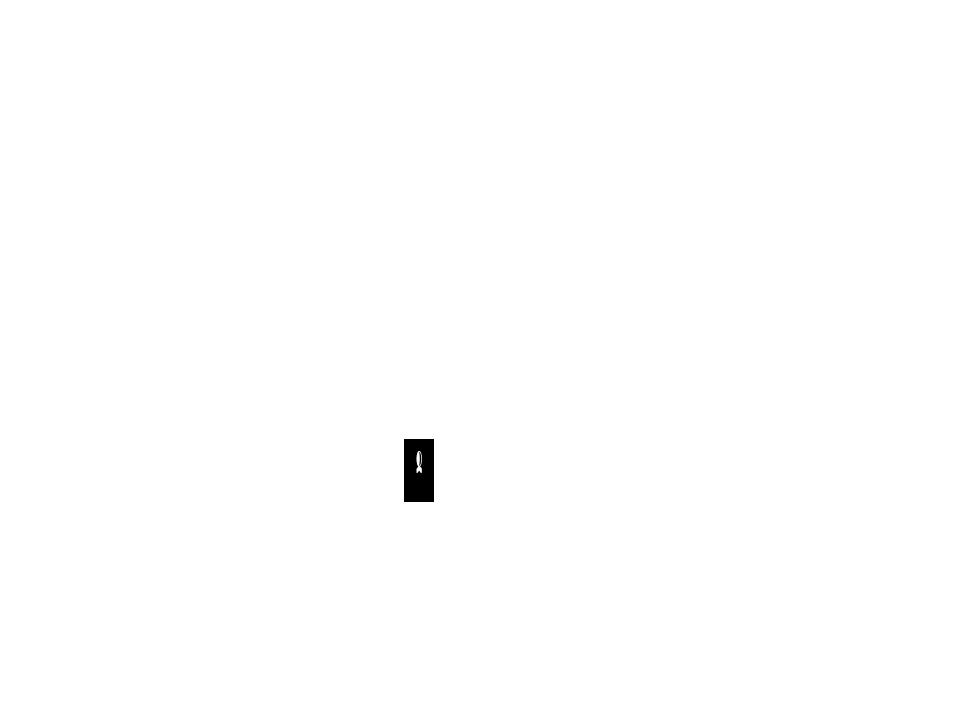 3
4
4
4
4
4
4
4
4
3
3
3
3
3
3
9
4
4
4
4
4
4
4
3
3
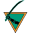 3
3
3
3
3
3
3
0/14
5
19
21
3
5
5
5
6
3
3
7
5
9
5
5
19
20
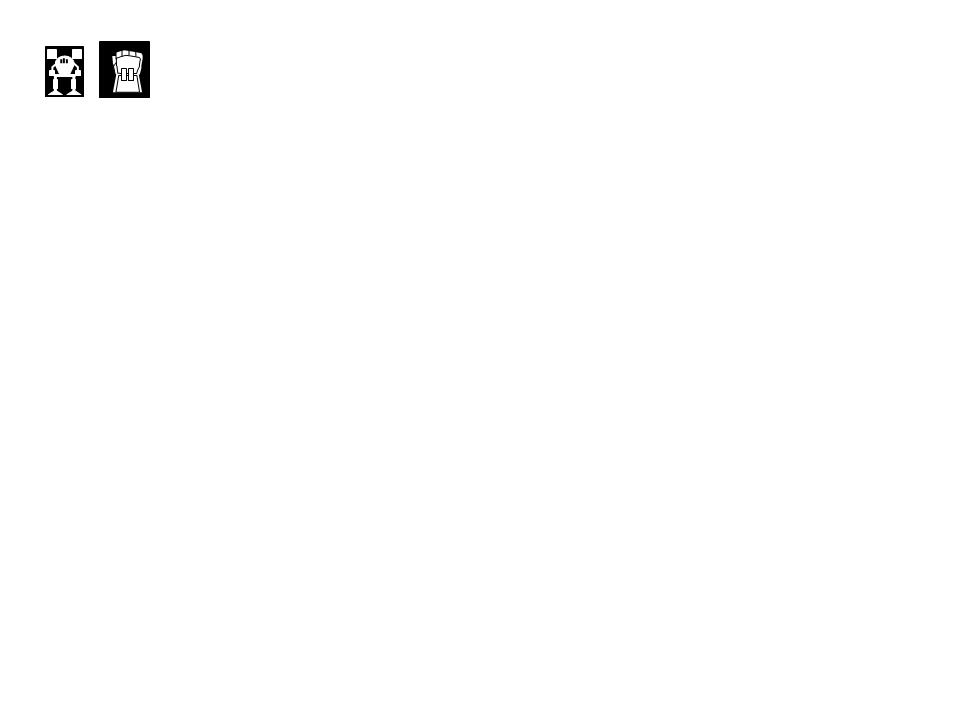 8
8
20
20
8
L-C13 NAOMI CENTRELLA-LIAO
0/2/0
CLASS H LIAO
24 PTS OR 32 CHP14-15

CANNIBALIZE (optional) During your end phase, if this unit is in base contact with another target friendly House Liao unit that is 60 or more points, roll a die. Divide the result by 2, rounding up.  Then deal that amount of pushing damage to the target friendly Liao unit. This unit receives that same number of repair clicks. If the target friendly Liao unit is eliminated by use of this pilot ability, it is removed from the game; the first opposing player to the left scores VC 1 points for its elimination. This ability may only be used once per turn.

'Mech: ‘HAIDÀO LIÈRÉN’ CATAPHRACT

Naomi was the second oldest daughter of Emma Centrella and her mercenary father, Nicolas Ramilie. She worked her way through the Magistracy Armed Forces to achieve a command of her own. In the early 3060s she became a military attaché and ambassador to the Capellan Confederation. She was elevated to heir-apparent when her sister Danai Centrella was killed on Strana Mechty in 3060. During the later stages of the Capellan-St. Ives War, Naomi proved her worth to Sun-Tzu Liao when she escorted Sun-Tzu's sister Kali to Star League trials for her actions committed during the Black May attacks in 3062.  After his dismissal of Isis Marik from Capellan space, he formally recognized his affection for Naomi in subtle ways. When Naomi gave birth to their daughter, Sun-Tzu soon married her. Her marriage with Sun-Tzu Liao produced three children: Ilsa Centrella, Daoshen, and much later Danai Liao-Centrella.
L-C14 Sao-Shao Flavio Liao
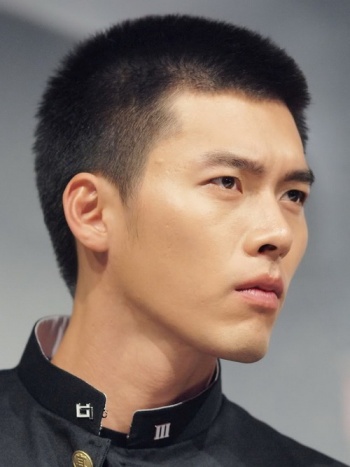 “Yamarajah”
15
5
Mortis
223
4
16
0
6
10
5
0
8
0
17
4
21
0
3
6
8
0
CHP14-16
9
0
8
4
3
0
0
0
-1
-1
-1
17
CHP14-16
21
0
0
1
2
0
0
0
2
0
0
0
2
0
3
8
4
7
8
9
0
1
1
-1
-1
-1
-1
-1
-1
-1
2
-2
2
V
3
2
CHP14-26
3
0
18
MTS-PV-H
20
4
8
2
0/16
8
3
7
0
2
9
3
3
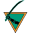 2
0/0
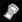 8
18
20
0
8
3
0
7
8
9
8
8
19
20
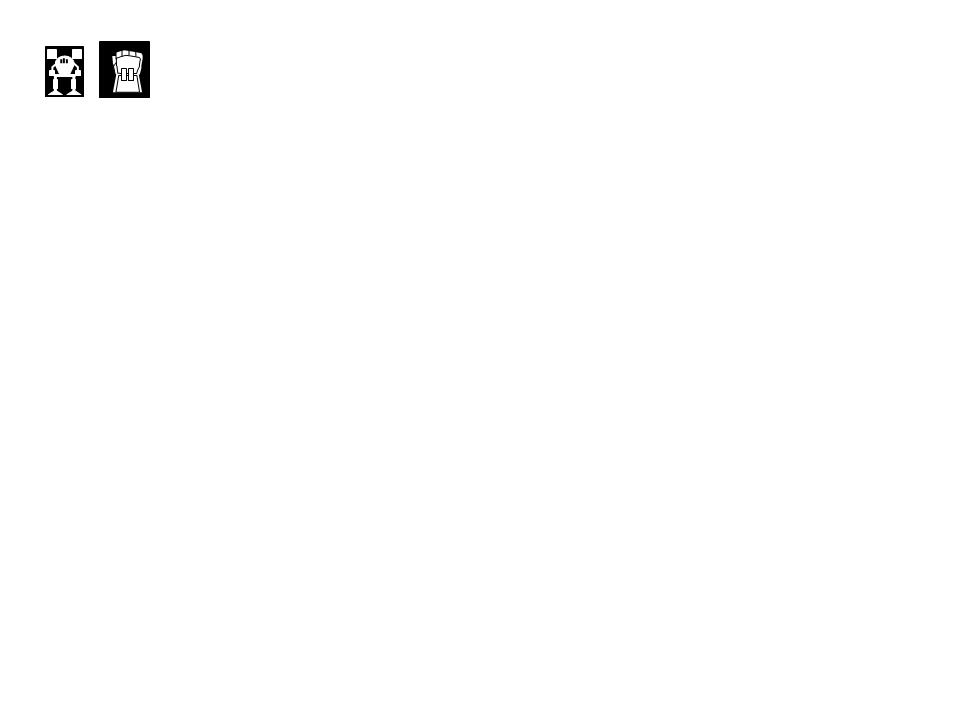 8
8
19
19
8
L-C14 SAO-SHAO FLAVIO LIAO
3/2/1
CLASS H LIAO
35 PTS OR 43 CHP14-16

EXPERT SWORDSMANSHIP (optional) When this unit’s controller rolls a critical hit as part of a close combat attack that targets an opposing Mech unit, remove one gear card from the target (if any). This unit’s controller scores VC 1 points equal to the value of the removed gear card.

'Mech: MTS-PV-H ‘YAMARAJAH’ MORTIS

Flavio was a gladiator with Tandrek Stables known more for his debauched parties than for almost breaking into the Top Ten in 3133. In 3136 he suddenly liquidated his assets and took his customized Mortis, “Yamarajah”, back to the Confederation to enlist in the Capellan Hussars. His flashy 'Mech skills and capable leadership, along with a previously unsuspected fanaticism, have seen him rise quickly in the CCAF.
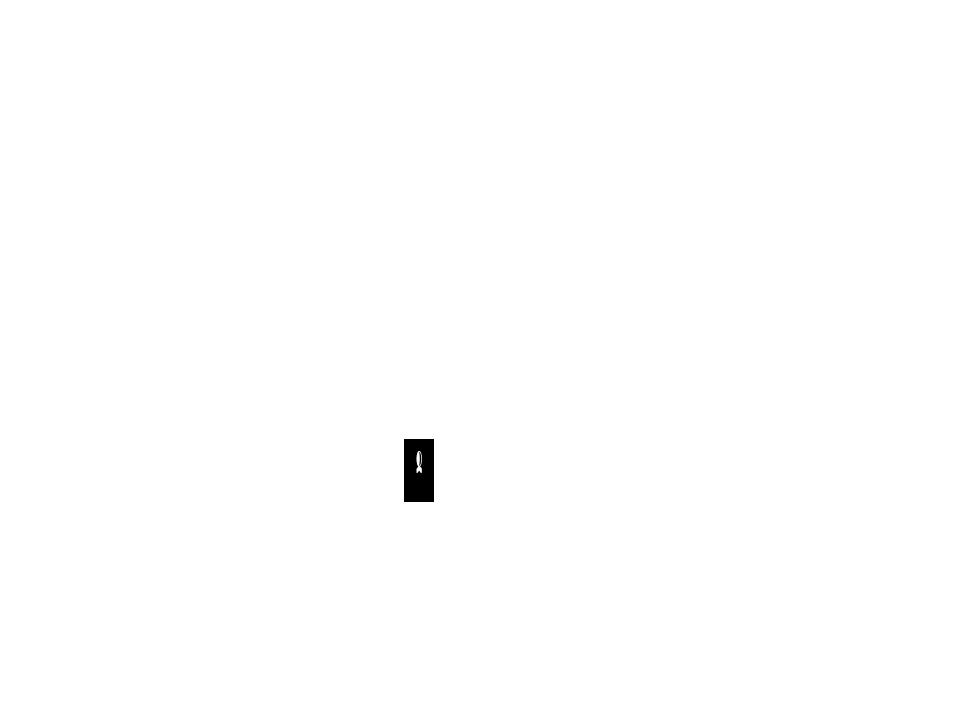 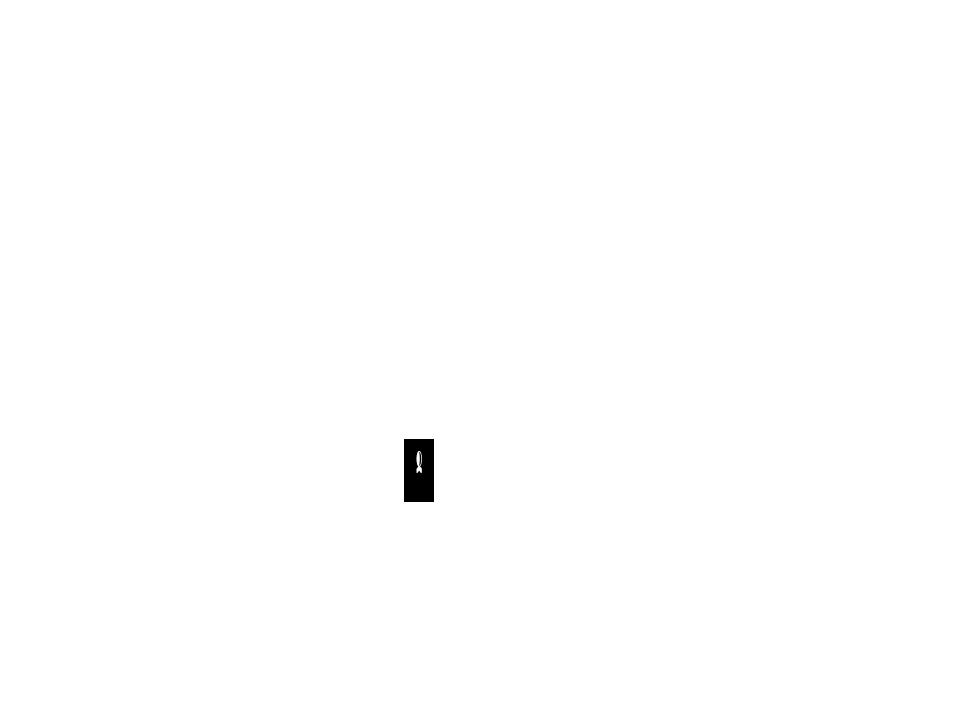 L-C15 Kimri Jingco
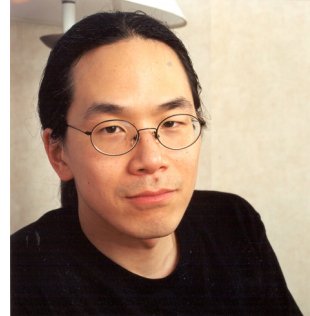 “Rook”
6
16
17
6
Atlas
4
18
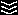 4
294
6
0
0
4
18
0
0
0
6
10
5
0
7
0
19
5
5
23
2
4
7
5
CHP14-10
0
10
2
7
5
5
4
0
0
0
-1
-1
0
-1
-1
19
22
CHP14-10
0
0
0
3
-1
0
0
4
5
5
5
7
7
CHP14-10
V
2
9
0
0
-1
-1
-1
-2
3
4
0
AS7-DH2-A
19
22
4
4
0/16
5
3
6
4
7
3
3
9
4/14
4
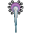 4
4
6
20
21
3
6
4
3
7
6
9
6
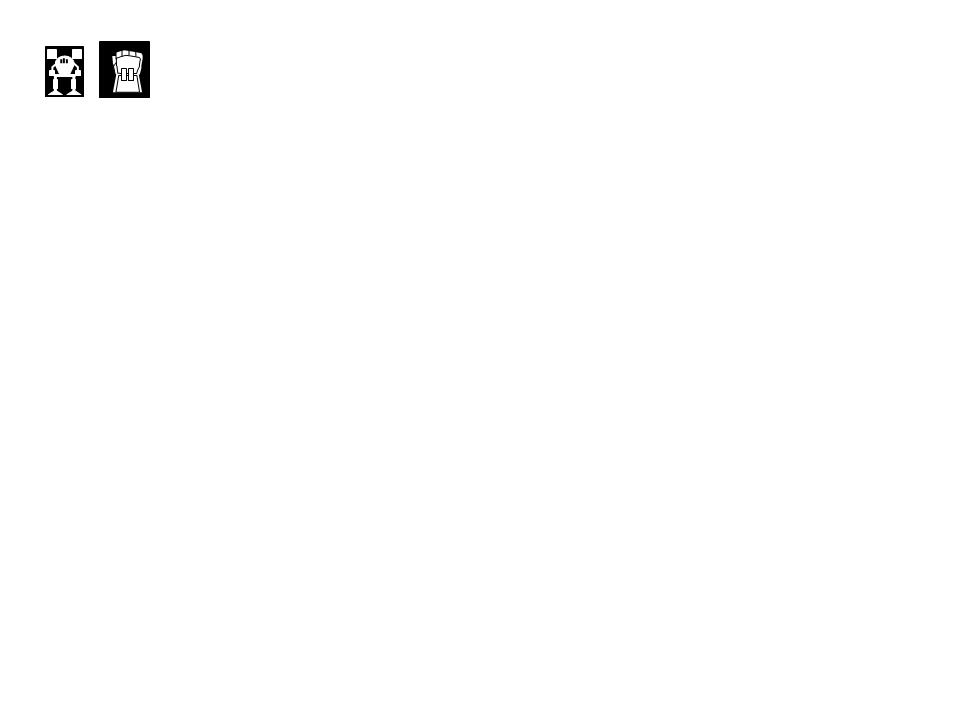 6
20
21
8
8
20
20
8
L-C15 DEMI-PRECENTOR KIMRI JINGCO
2/2/1
CLASS A COMSTAR
48 PTS OR 61 CHP14-10

COMMUNICATIONS SPECIALIST (optional) At the beginning of your command phase, roll a die. On a result of 3-6, add one order to your order pool for this round.

'Mech: AS7-DH2-A ‘ROOK’ ATLAS

Kimri lived a hard life in his early years. Abused in multiple ways by his father, he was nevertheless educated at home to an amazing degree. Jingco used his know-how to run several scams. His greatest achievement may have been creating a false identity to join Comstar. Even though his deception was discovered three years later, Kim’s abilities were such that he was officially recruited into the ranks and allowed to keep his post. But members of ROM watch him… closely.
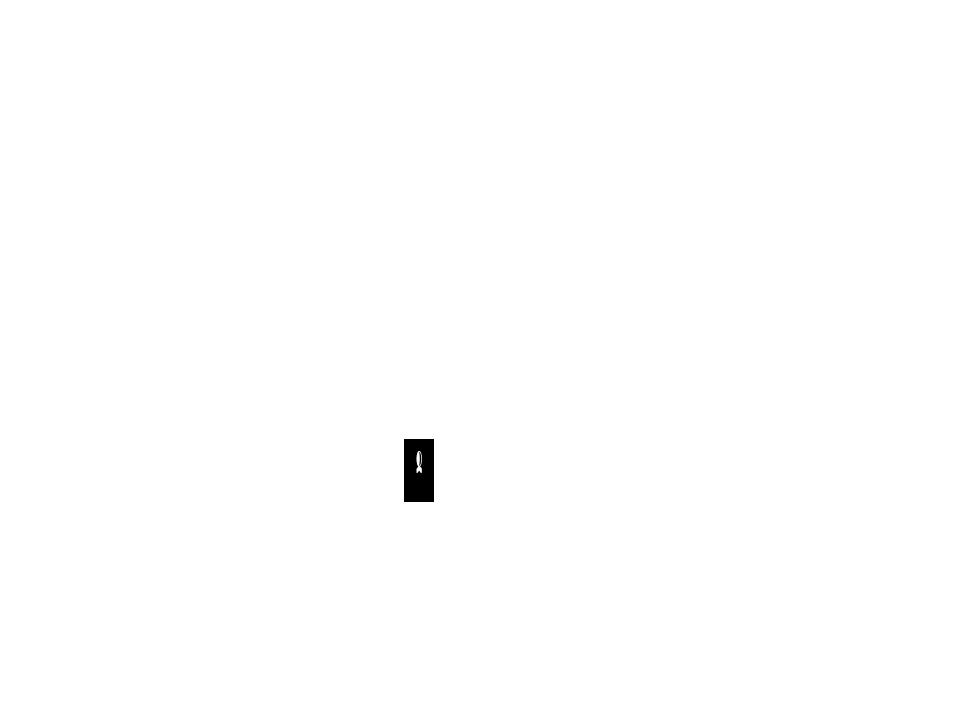 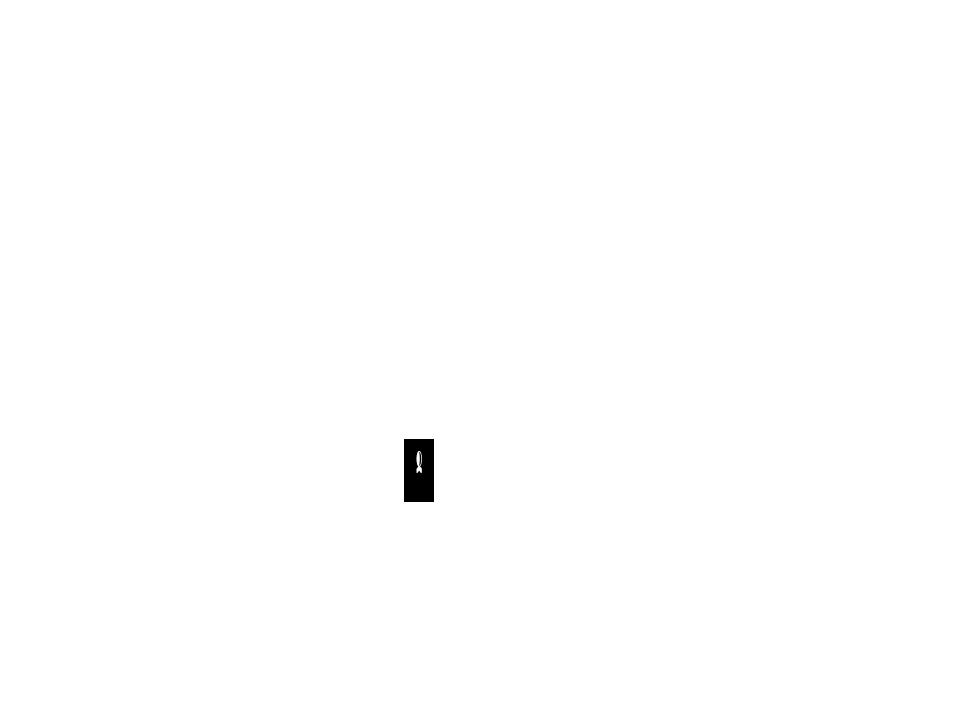 L-C16 Jon Paulson
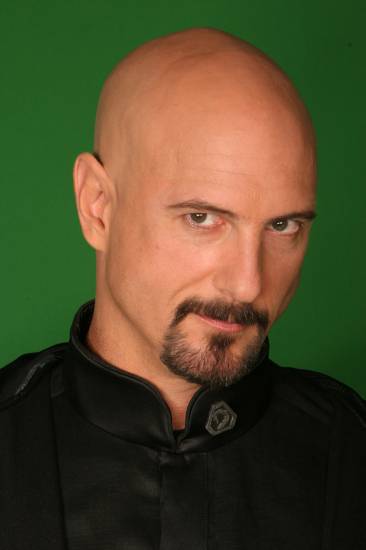 “Ballistae”
6
14
15
6
Lynx
4
16
4
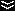 245
6
0
0
4
17
0
0
1
6
10
4
2
7
1
17
4
22
2
6
7
4
CHP14-19
2
10
3
7
4
6
0
0
0
-1
-1
0
-1
0
18
22
CHP14-19
0
0
0
3
-1
-1
2
6
5
4
7
7
CHP14-19
9
0
0
0
-1
-1
-2
V
2
3
5
2
18
LNX-B-A
22
3
5
0/14
4
6
5
7
3
4
9
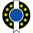 0/6
5
3
4
5
19
21
3
6
3
3
7
5
9
6
5
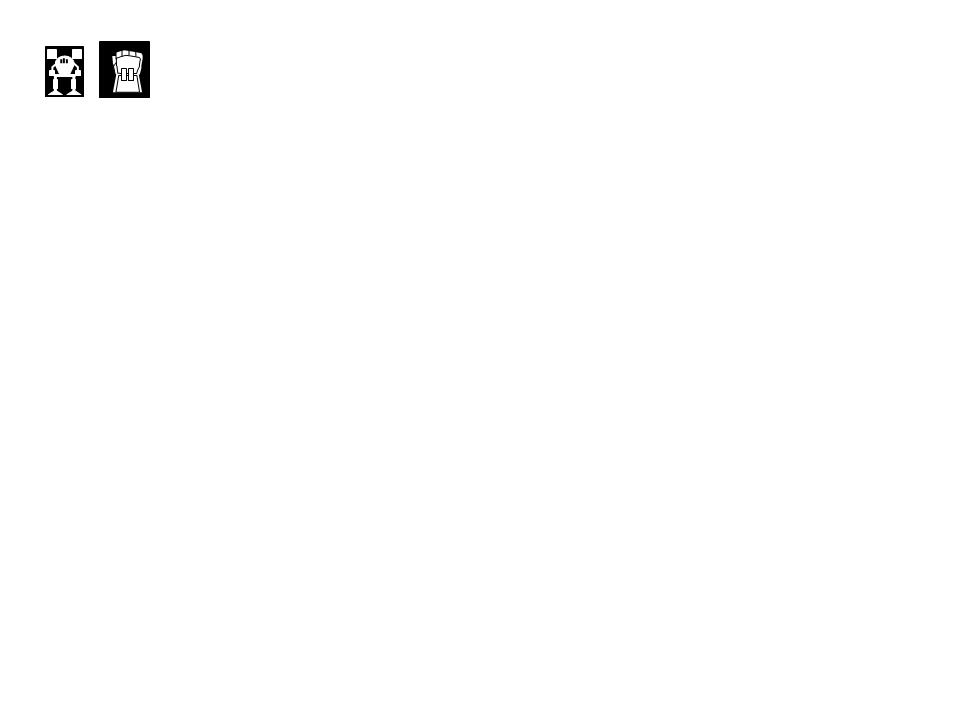 19
21
8
8
20
20
8
L-C16  Jon Paulson
CLASS A ROTS
1/1/1
26 PTS OR 46 CHP14-19

SPIT AND DUCT TAPE (optional) When repairing this unit, you may ignore any repair markers on its dial. At the start of your command phase, you may roll one six-sided die. On a result of 4-6, repair this unit of 1 damage.

'Mech: LNX-B-A ‘BALLISTAE’ LYNX

A superior designer with good piloting skills, Paulson is an innovator trying to save the battered forces of the Republic outside “The Wall.” Scoffing at the idea of R.I.S.C. gear being any help to Republic forces, Paulson feels it is more important to supply a useful, resource-friendly design that still has more punch than an Industrial 'Mech. His answer was the Lynx. The standard model for the Lynx uses parts he hopes can be easily manufactured to give planetary militias some teeth.
L-C17 David Snow Raven
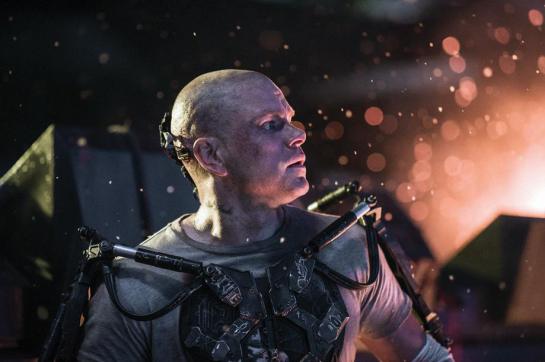 bug”
“Jitter
Hammer
head
120
9
14
0
19
4
CHP14-09
9
0
0
0
13
-1
-1
-1
0
4
CHP14-09
0
0
0
0
0
0
0
0
0
0
0
19
3
0
0
0
0
12
-1
-1
-1
-1
-1
-1
-1
-1
-2
-2
9
V
2
CHP14-09
3
HHD-PRM-L
18
0
0
0/10
12
2
0
0
8
2
0
2
0/0
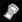 8
18
14
0
11
0
0
6
10
8
11
11
15
17
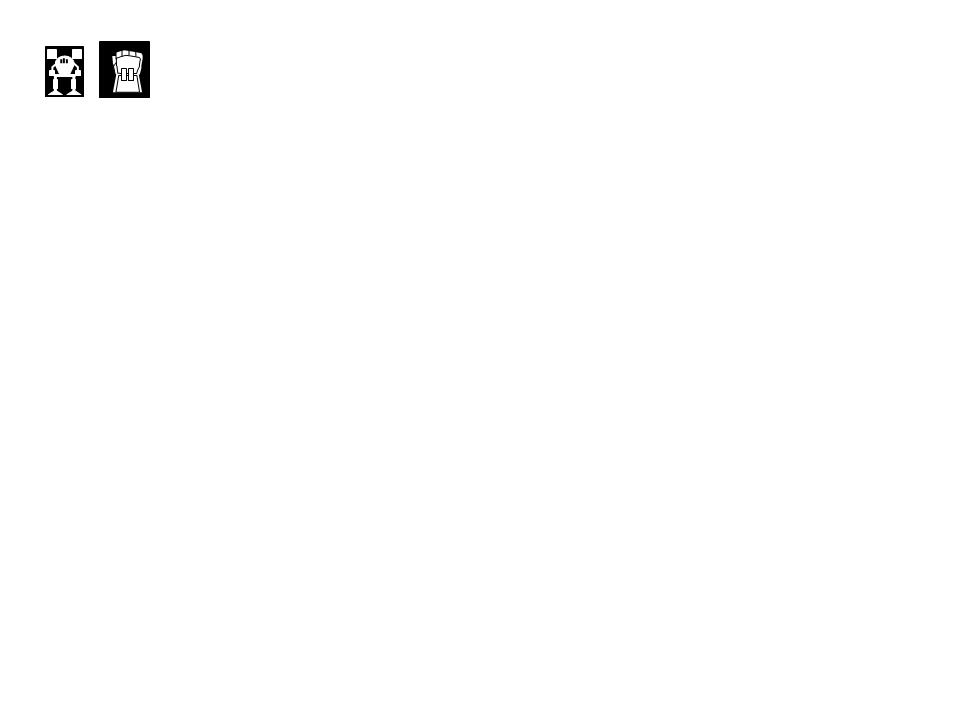 7
8
15
16
7
L-C17 DAVID SNOW RAVEN 
CLASS L Raven Alliance
3/2/0
20 PTS OR 34 CHP14-09

AIR AISSISTANCE (optional) This unit may make ranged combat formations with 1 to 4 friendly VTOL units. VTOL units do not have to be in base contact with each other or this 'Mech, but must be within 10 inches of this unit’s center dot. All other conditions and restrictions for a ranged combat formation apply.

'Mech: HHD-PRM-L ‘JITTERBUG’ HAMMERHEAD

A trueborn warrior who has been groomed for ascension into the McKenna Bloodname, David is a peculiarity. Others in his position are groomed for naval jobs, and members of the McKenna Bloodhouse have overseen the development of his sibko. For reasons that are unclear, David has been separated from his class and trained for 'Mech combat on the ground. He has an uncanny ability to coordinate friendly units, but is also known for overexerting his scout 'Mech and using it as a fighting machine. He has shown an aptitude to generate and retrieve battle salvage in simulations. David is considered a ristar in a limited field within his Clan, and is believed to be waiting for a McKenna Bloodname when a vacancy allows for it.
L-C18 Inova Wolf
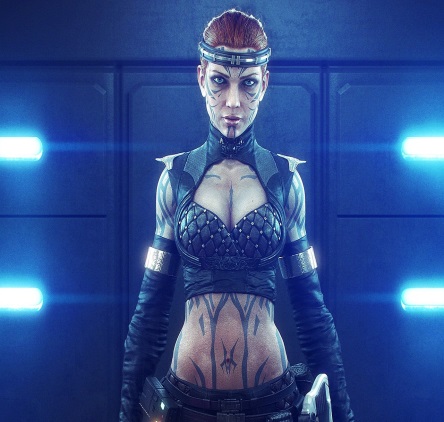 “Tribulation”
Ebon
17
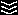 223
7
Jaguar
5
18
0
7
8
5
0
6
0
18
3
19
0
3
7
5
1
CHP14-07
9
0
7
4
5
0
0
0
0
-1
-1
18
CHP14-07
21
0
0
0
2
0
0
0
0
0
0
0
-1
1
5
5
4
8
7
CHP14-07
9
0
0
0
-1
-1
-1
-1
-1
-1
-1
-1
-2
-2
V
2
2
4
2
19
CDB-X-H
21
4
6
0/12
2
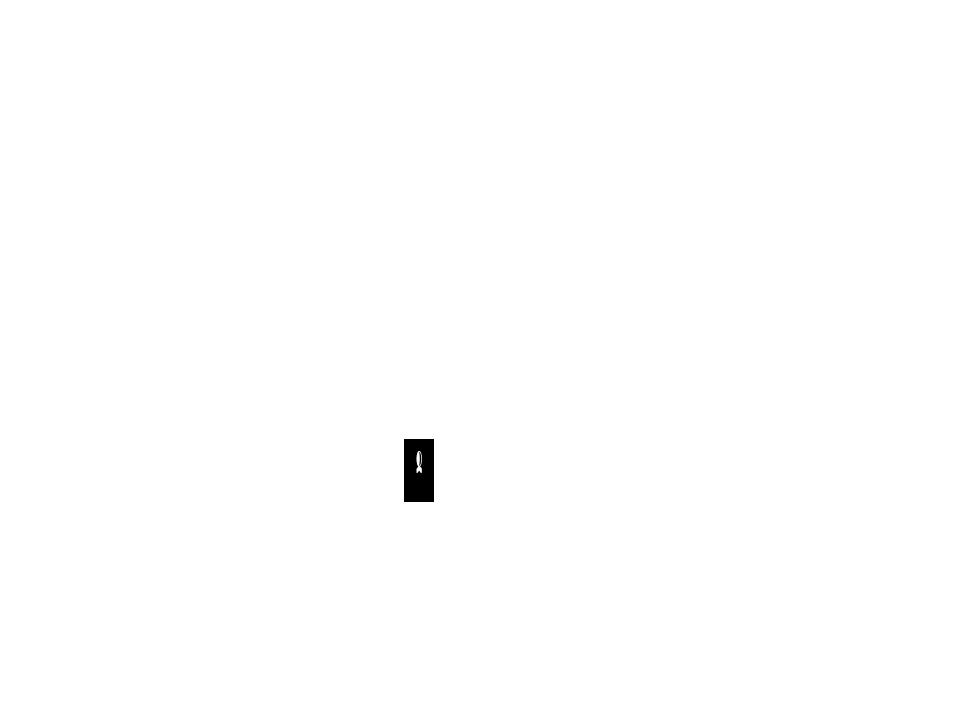 7
4
8
2
3
9
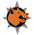 0/12
4
3
3
6
19
20
2
7
3
3
8
6
9
7
6
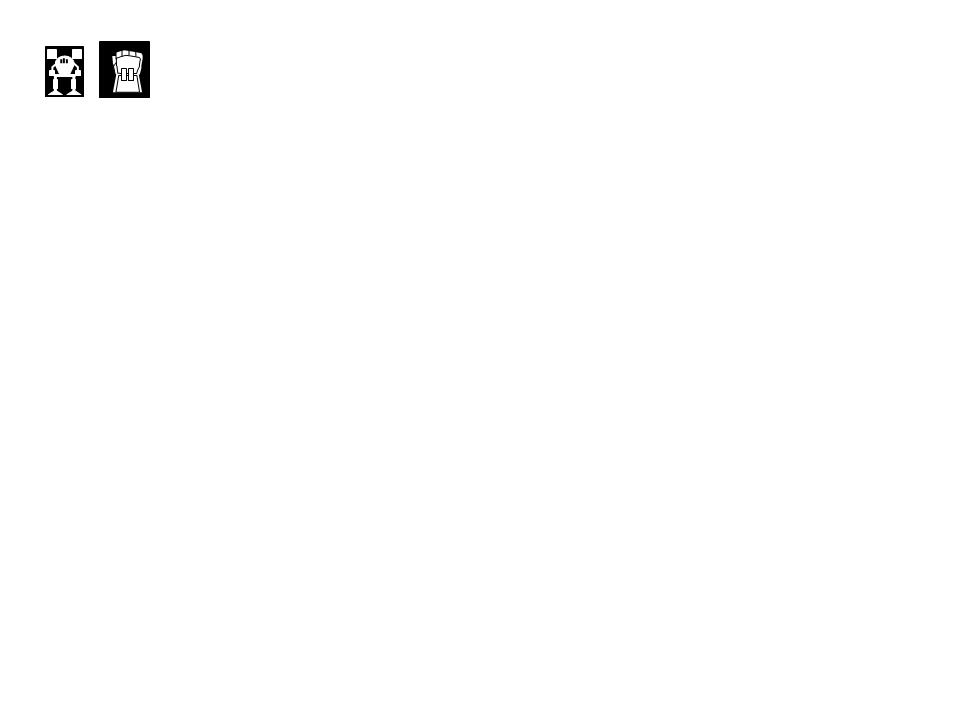 19
19
9
9
19
19
9
L-C18  INOVA WOLF
2/2/1
CLASS H WOLF32 PTS OR 40 CHP14-07
LOW PROFILE When this unit is the target of a ranged combat attack, add +1 to its defense value.
USING ANY TOOL When this unit has Salvage special equipment showing on its dial, treat it as Bypass special equipment as a circle instead.

'Mech: CDB-X-H ‘TRIBULATION’ CAULDRON-BORN
Inova Wolf hails from the long-dead Smoke Jaguar Clan. Known for their extraordinary ferocity in battle, the Smoke Jaguars prized aggressiveness above all other traits, a fact that is readily apparent in Inova‘s amazingly short temper. Quick to take offense, and even quicker still to declare a Trial of Grievance against the offender, she seems utterly incapable of getting through a single day without shedding blood in battle — regardless of whose blood it is. This aggressiveness, however, may have less to do with the genetic implications of her Smoke Jaguar heritage than the cultural implications of that heritage. As a dead Clan, most of the Jaguar bloodlines have been invalidated, including Inova‘s own. This means that she may never compete for a Bloodname, the pinnacle of Clan success. This fact gnaws at her every day. When her Mad Cat II was destroyed by an experimental Cauldron-Born backed by a trio of Po Tanks, she was able to take the Cauldron Born from the pilot with the help of Elementals under her command and continue on to win the battle.
L-C19 Tracey Crowder
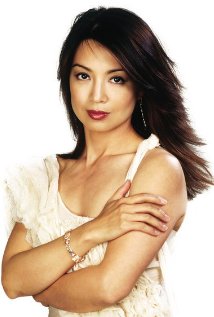 “Patriot”
Hell
hound
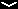 163
15
5
9
6
9
0
16
4
21
0
4
5
6
CHP14-13
0
9
0
9
4
4
0
0
0
0
-1
-1
17
CHP14-13
20
0
0
0
0
0
0
0
0
0
0
-1
0
0
4
6
6
4
9
9
0
0
0
-1
-1
-1
-1
-1
-1
-1
-1
-2
-1
CHP14-13
0
V
2
4
2
17
20
3
HND-MW4-M
7
0
4/12
8
3
6
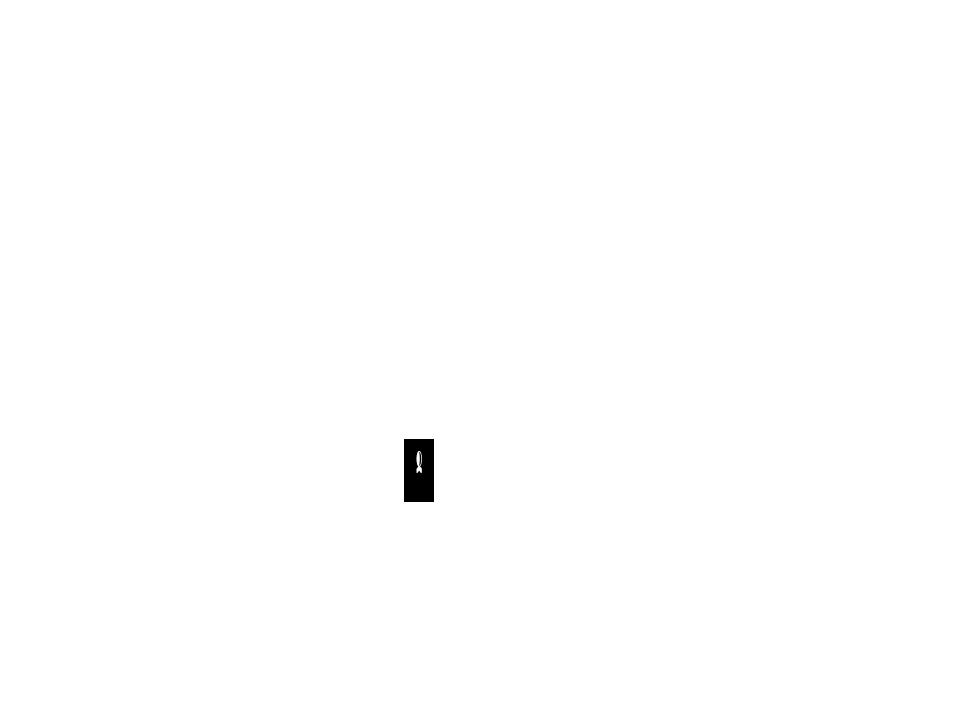 2
0
8
3
3
3
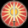 0/12
7
17
19
2
8
3
3
7
7
8
8
8
18
19
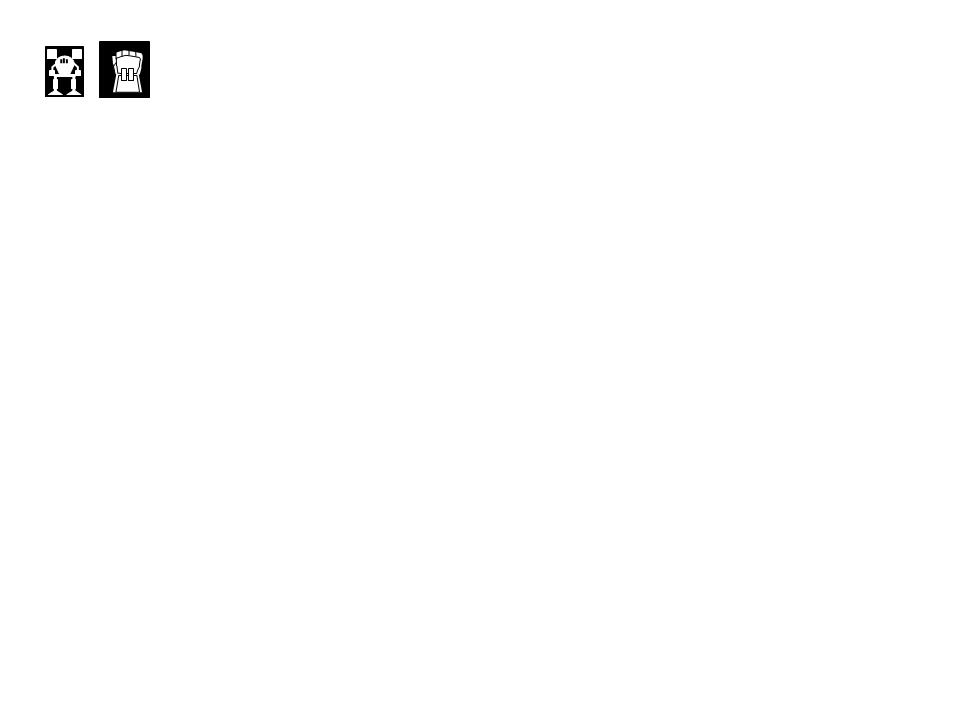 7
8
18
18
7
L-C19  Tracey Crowder
0/2/2
CLASS M
HOUSE DAVION
32 PTS OR 52 CHP14-13

BLUE PARTICE FIELD GENERATOR (optional) At the beginning of your opponent's command phase declare whether this ability is active or inactive. If it is active, mark this card with a token. Any energy gear with R.I.S.C. or PPC in its name may not be used against this figure or units within 6 inches of this figure. If an energy attack is made against this unit or any unit within 6 inches of this unit, roll a die. On a result of 3-5 deal 1 less damage from the attack, to a minimum of 0. On a result of 6 deal 2 less damage from the attack, to a minimum of 0. If there is a token on this card during your cleanup phase, remove it and deal 1 damage and 1 heat to this unit.

'Mech: HND-MW4-M 'PATRIOT' HELLHOUND

Crowder is a Federated Suns soldier who has seen her Kuritan ties pull her life apart. She is the product of Devlin Stone's population redistribution practice, born to a Kuritan mother and Davion war hero father. She would have four children with a Kuritan man, but fled when he became an avid supporter of Katana Tormark and joined her Dragon’s Fury movement. Moving up through the ranks from a lowly militia soldier, Tracey has balanced a storied military career with rearing her 4 children. While one son has shunned any kind of military life, she has a daughter who serves in the Davion military. Her other son and daughter went to Kurita space in search of their father.
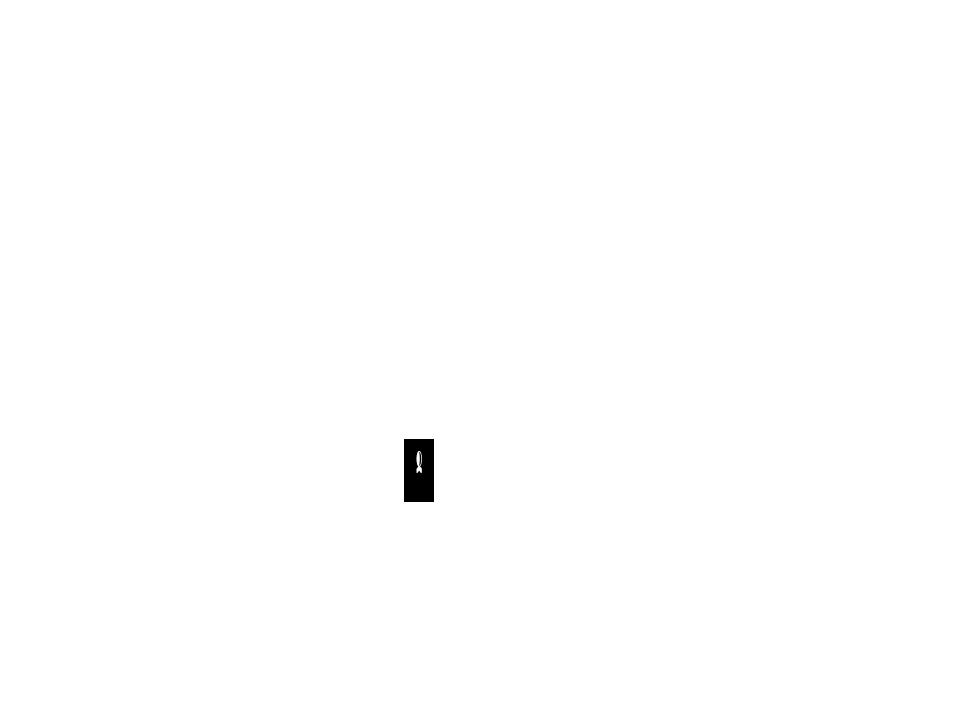 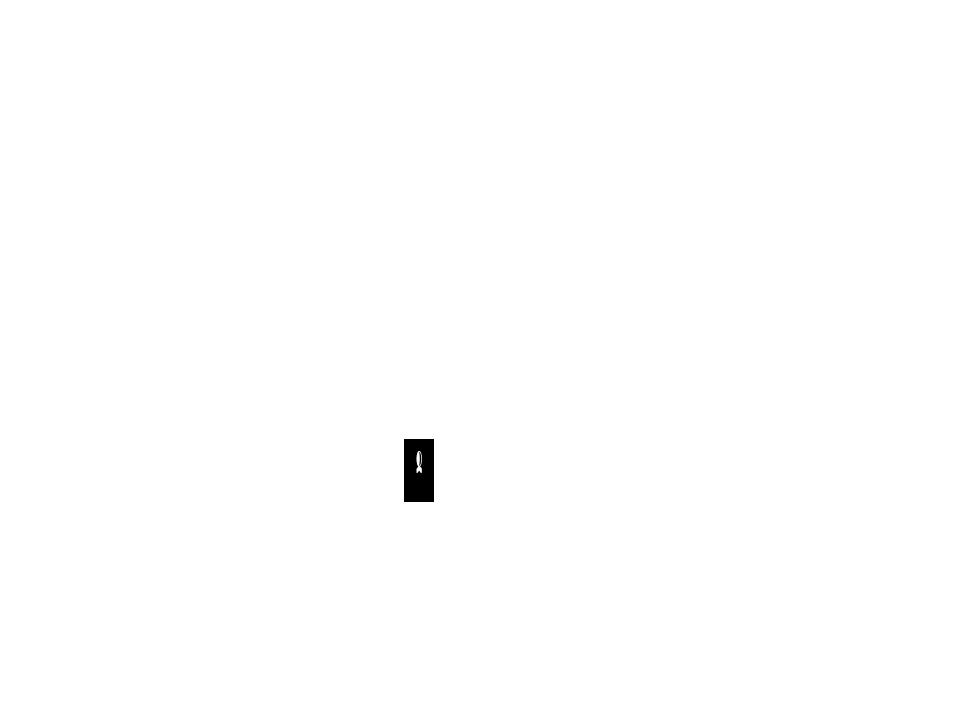 L-C20 Byron Prentice
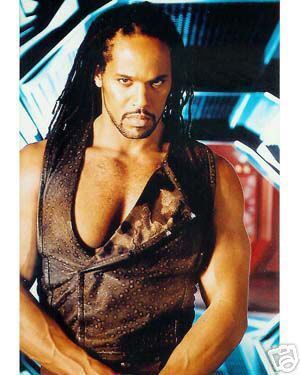 15
“Goonda”
6
16
6
Jade
7
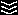 221
0
6
16
Hawk
0
0
7
7
7
7
7
7
11
7
6
0
6
6
6
6
6
6
6
6
6
6
9
0
0
17
2
2
2
2
5
21
21
22
22
22
22
22
22
22
20
3
3
3
3
2
5
5
4
7
6
CHP14-04
0
10
3
3
3
3
3
3
3
3
2
2
6
6
6
6
6
6
6
6
6
6
9
2
2
2
5
5
5
5
5
5
5
5
5
5
5
5
5
5
5
5
5
5
4
0
0
0
-1
-1
-1
17
CHP14-04
21
21
22
22
22
22
22
22
20
0
0
0
3
3
3
3
3
3
3
3
3
3
3
2
2
2
0
0
0
0
0
0
0
-1
0
5
5
5
5
5
5
5
5
5
5
5
5
4
7
2
4
8
5
5
5
5
5
5
8
10
0
0
0
-1
-1
-1
-1
-1
-1
-1
-1
-2
-1
3
3
3
3
3
3
3
3
3
3
3
3
3
2
2
2
2
CHP14-04
4
4
4
4
4
4
4
4
4
4
V
3
2
17
20
19
4
7
3
3
3
3
3
3
3
3
JHK-B2-H
5
5
5
5
8
4
4
4
4
4
4
4
4
4
8
0/10
2
4
4
4
4
4
4
4
4
3
3
3
3
3
3
10
4
4
4
4
4
4
4
3
4
3
3
3
3
3
3
3
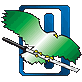 7
2/12
18
19
3
5
5
5
8
3
3
8
7
9
8
7
18
19
8
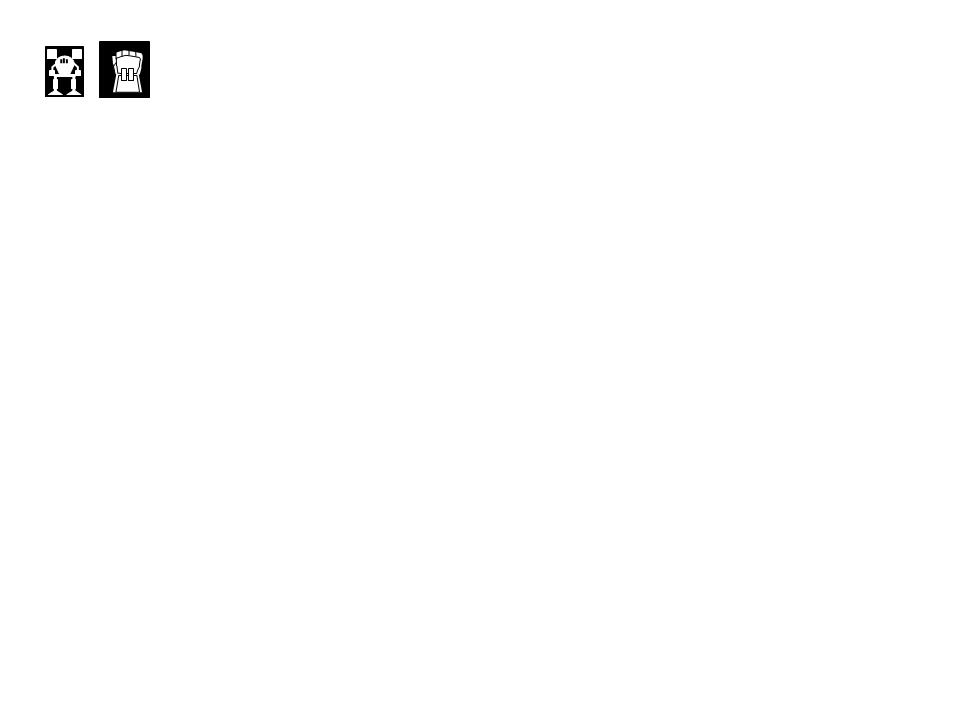 9
18
19
9
L-C20
BYRON PRENTICE
Clan Jade Falcon
Class H
2/2/1
32 PTS OR 45 CHP14-04

RUN AND GUN (optional) This unit may use ballistic special equipment that normally requires a ranged combat order, as part of a ranged combat assault order.

'Mech: JHK-B2-H JADE HAWK

Prentice is a prime example of his Clan. He is a trueborn warrior of fine pedigree. He is a 'Mech pilot of high skill, and a force to be dealt with outside the cockpit. If Prentice does have a shortcoming, it is a penchant for showboating. He likes to be the best, to take the killing blow against the most powerful opponent, and in general does not take commands from others or work well with his clanmates if it hinders his own glory.
L-C21 Star Captain Leena
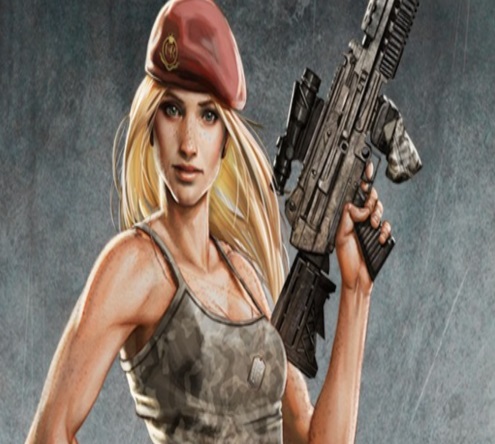 “Reform
ation”
15
6
16
Jade
6
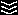 6
221
0
Hawk
6
16
0
1
7
7
7
7
7
7
10
7
6
2
6
6
6
6
6
6
6
6
6
6
8
0
1
17
2
2
2
2
3
21
21
22
22
22
22
22
22
22
20
3
3
3
3
2
5
5
4
7
6
CHP14-03
1
10
3
3
3
3
3
3
3
3
2
2
6
6
6
6
6
6
6
6
6
6
8
2
2
2
3
5
5
5
5
5
5
5
5
5
5
5
5
5
5
5
5
5
4
0
1
1
2
17
21
21
22
22
22
22
22
22
20
CHP14-03
0
0
0
3
3
3
3
3
3
3
3
3
3
3
2
2
2
0
0
0
-1
2
5
5
5
5
5
5
5
5
5
5
5
5
4
6
2
3
7
5
5
5
5
5
5
8
9
0
1
1
-1
-1
-1
-1
-1
-1
-1
2
3
3
3
3
3
3
3
3
3
3
3
3
3
2
2
2
2
V
4
CHP14-03
4
4
4
4
4
4
4
4
4
3
2
JHK-03-H
17
20
20
3
7
3
3
3
3
3
3
3
2
0/0
5
5
5
5
8
4
4
4
4
4
4
4
4
3
8
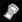 2
4
4
4
4
4
4
4
4
3
3
3
3
3
3
9
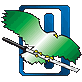 4
4
4
4
4
4
4
3
3
3
3
3
3
3
3
3
0/10
7
18
19
2
5
5
5
7
2
2
8
7
9
7
7
18
19
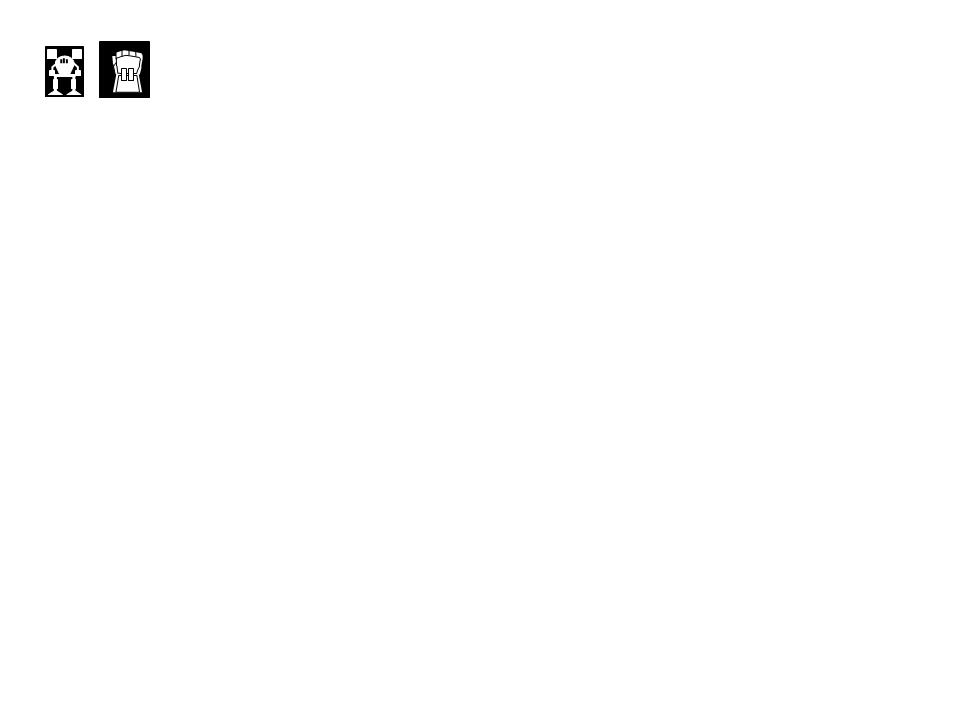 8
9
18
19
8
L-C21  STAR CAPTAIN LEENA
Clan Jade Falcon
Class H
1/2/1
31 PTS OR 44 CHP14-03

OVERCHARGER (optional) This unit may not be equipped with any gear card containing the word “Overcharger” in its name. When you declare a move order or a special attack order to this unit, you may roll a die. On a result of 4-6, add 4 to this unit's movement value. On a result of 1, do not move this 'Mech, though you still must use the order and take heat, if any, as normal. Also on a result of 1, deal 1 pushing damage to this unit.

'Mech: JHK-03-H 'REFORMATION’ JADE HAWK

Taken as abtakha during a clash for Skye, Leena Cochrane was released of her Highlander heritage and taken as a bondsman for Clan Jade Falcon. Having witnessed her great aptitude as a 'Mech pilot during battle, her bond-holder was sickened by Leena's self-doubt and uncertainty. Thus began years of reeducation into Clan ways, and the kindling of a warrior's spirit in Leena. When she finally had her bond cords cut free, Leena held ideal Jade Falcon traits: arrogance, a tendency towards violence, and martial skill. Her time piloting a Hatchetman prepared her well for the new 'Mech she won the right to pilot: her “Reformation” Jade Hawk.
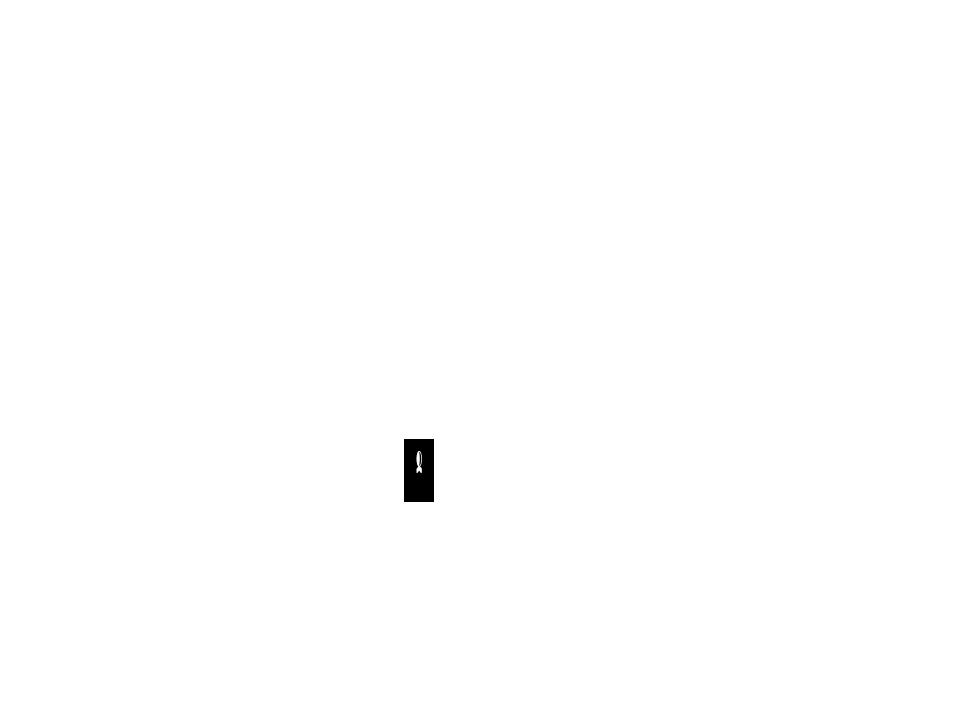 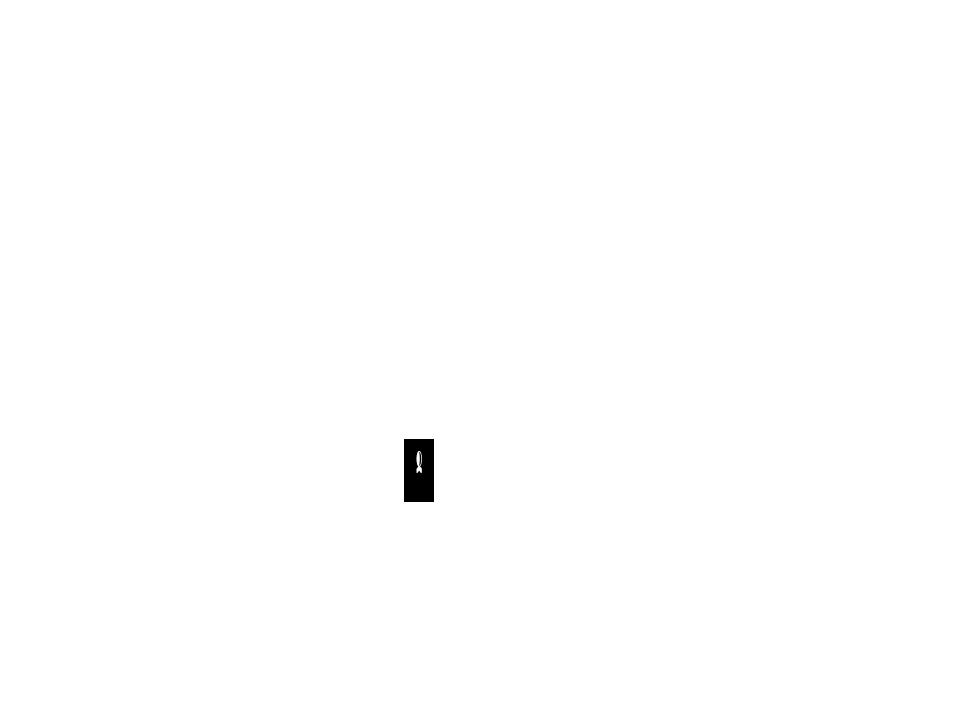 L-C22 Chris Gotcher
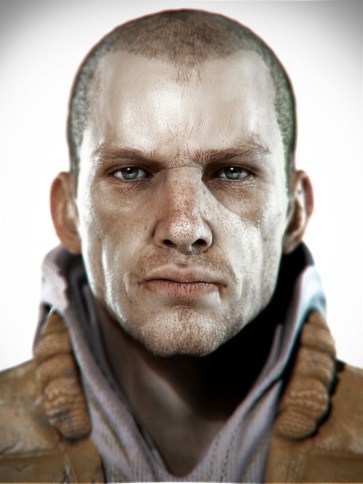 Line”
“The
5
17
17
6
5
16
3
18
Stalker
3
3
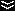 299
6
0
0
0
3
18
0
0
0
1
6
10
3
2
5
1
18
5
23
2
6
7
3
CHP14-11
2
10
2
5
5
6
0
0
0
-1
-1
-1
19
CHP14-11
22
0
0
0
3
0
0
0
-1
0
0
0
-2
2
5
4
5
7
5
CHP14-11
9
0
0
-1
V
-1
-1
-1
-1
-1
-1
-1
-1
-2
-2
2
3
5
2
22
19
STK-6M-A
4
4/16
4
3
5
5
7
3
4
9
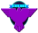 0/12
4
4
4
4
19
21
3
5
4
3
8
4
9
5
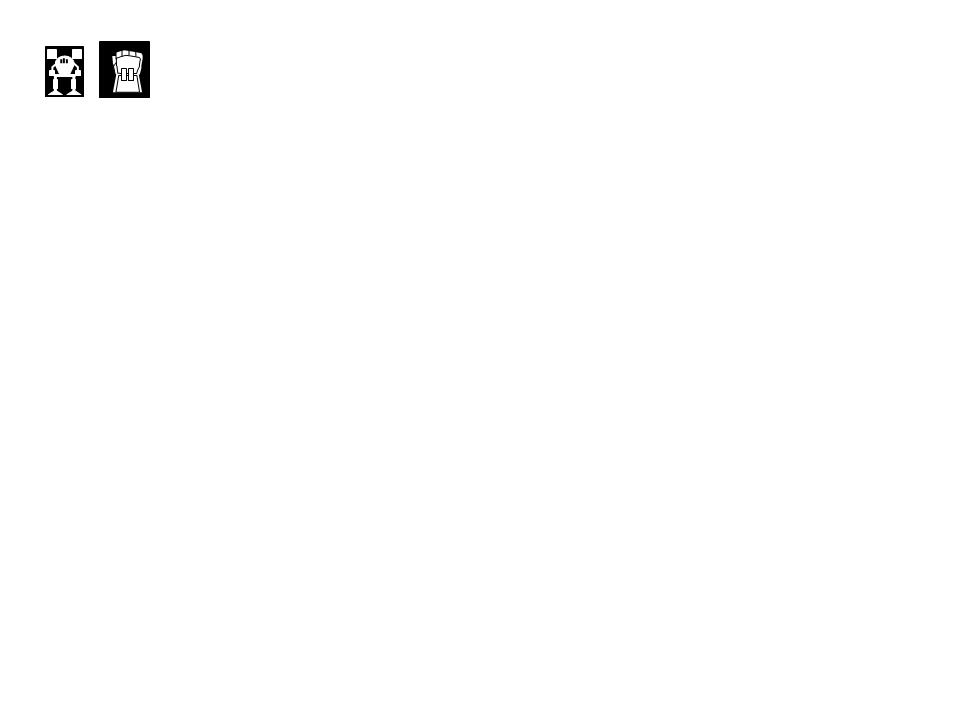 4
20
21
8
8
20
20
8
L-C22  CHRIS GOTCHER
Free Worlds League
Class A
2/2/1
48 PTS or 60 CHP14-11

EXTENDED RANGE LRMS  When this unit makes a ballistic ranged combat attack, add 2 to both its minimum and maximum range values.

'Mech: STK-6M-A 'THE LINE' STALKER II

Chris has been instrumental in securing the border between the fledgling Free World's League and Capellan space. By shuffling about his meagerly reinforced Oriente Hussars, he started a campaign of misinformation about his border guard to keep Liao forces at bay. It wasn't long before Liao spies deduced the truth and decided to ignore the fragile border in lieu of greater conquests, first in the Republic and then House Davion. Gotcher has actually been bolstering the Hussars’ numbers, playing upon their negative image and his enemies’ awareness of his ruse.
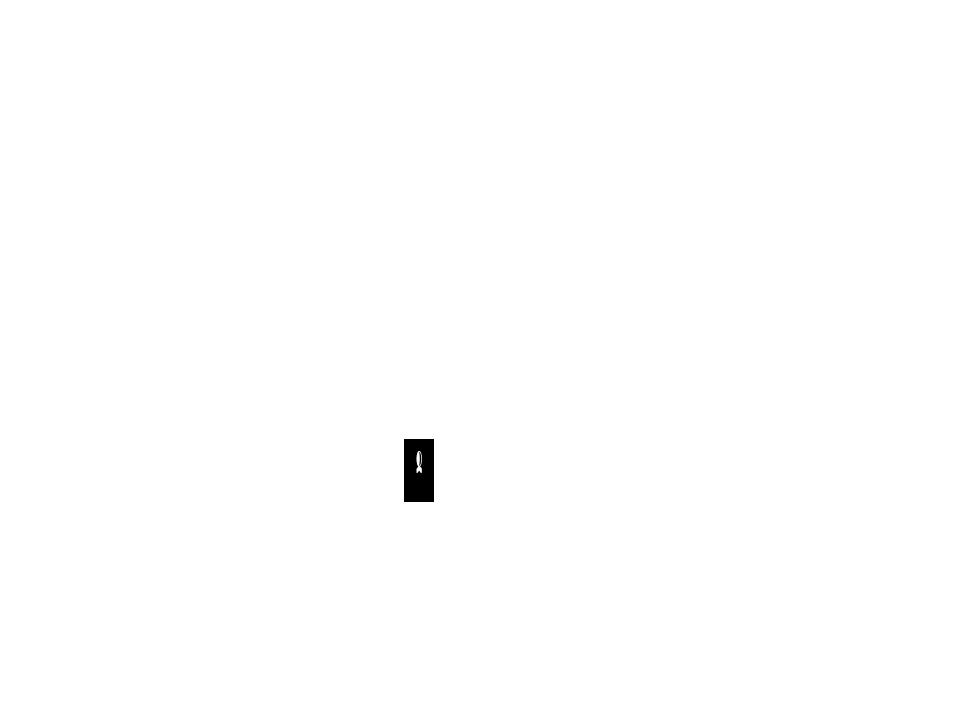 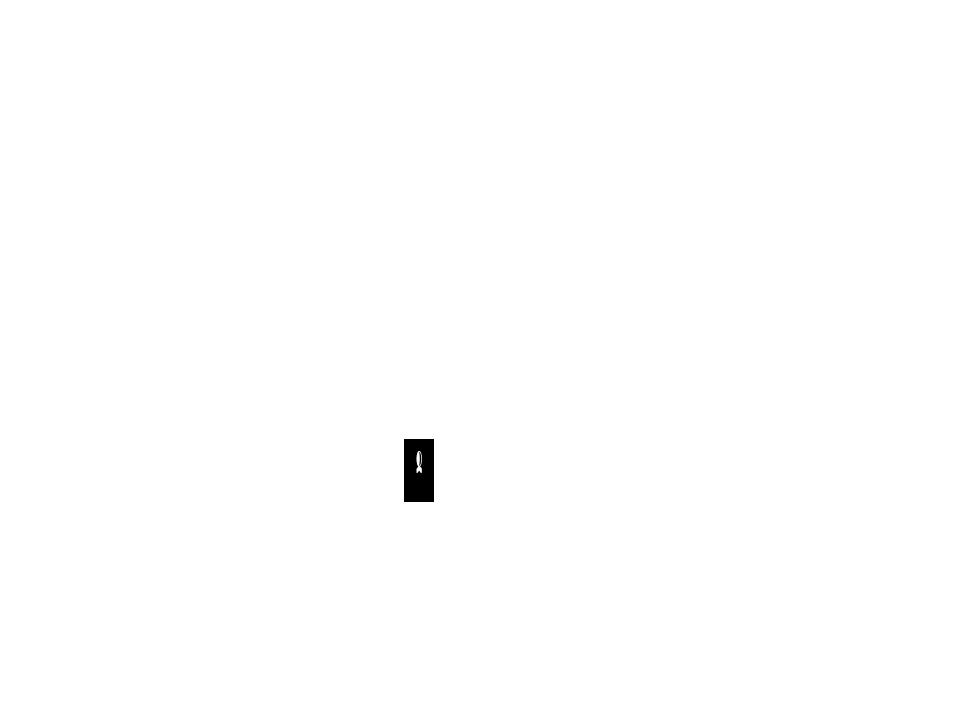 L-C23 Shin Nishikawa
“Hayai
Inu”
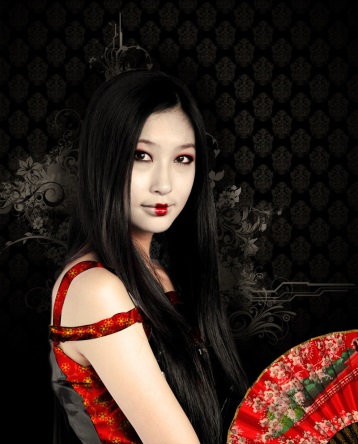 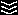 111
Jenner
9
10
3
20
3
CHP14-14
9
10
3
0
0
0
0
-1
-1
3
CHP14-14
20
0
0
0
0
0
0
0
0
0
0
-1
3
2
9
CHP14-14
0
0
-1
-1
-1
-1
-1
-1
-1
-1
-1
-2
-2
V
2
9
3
JR7-F-L
19
2
0/10
9
2
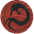 0/6
2
10
2
2
2
19
0
8
0
0
7
10
8
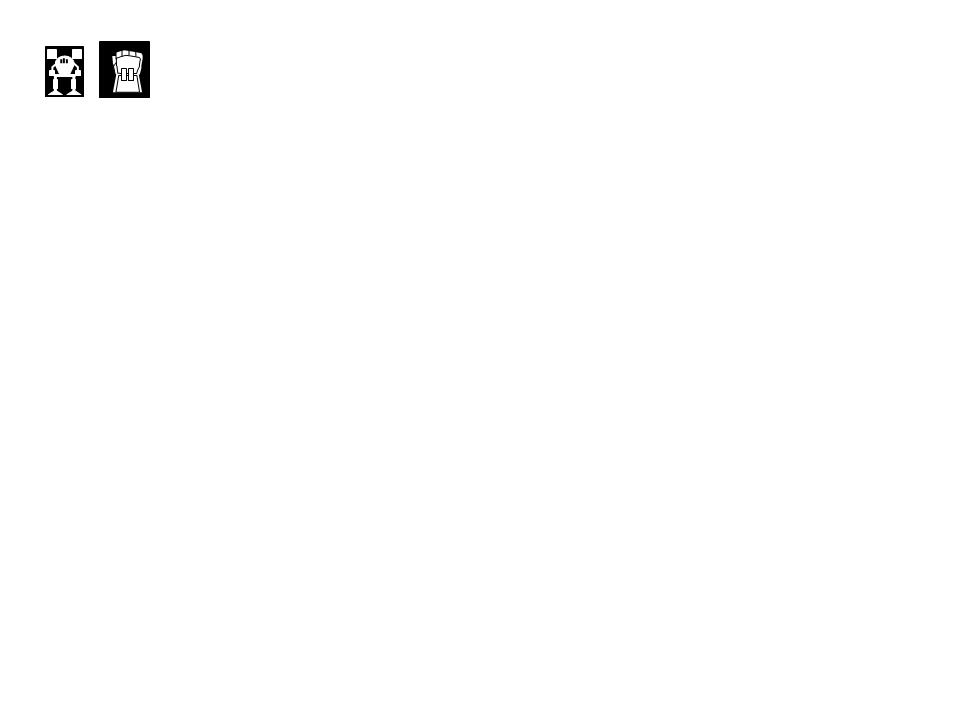 7
17
18
11
10
17
18
11
L-C23  SHIN NISHIKAWA
Class L Kurita
2/2/0
18 PTS OR 30 CHP14-14

TENACIOUS ATTACK (optional) Once per round, this unit may reroll one die when making an attack.

'Mech: JR7-F-L 'HAYAI INU' JENNER

Shin Yoshida lived for years as a pariah among the Amaterasu in the Dragon's Fury, despite maintaining a commendable record and sense of duty. She was looked down upon for maintaining a relationship to Samuru Nishikawa of the Order of the Five Pillars. When Katana Tormark allied with the Nova Cats and attempted to place an usurper on the Combine throne, Shin left her service and reported the events to Samuru. Both were of help in bringing Tormark's forces down. Shin has recently married Samuru, but continues to serve House Kurita in her new Jenner.
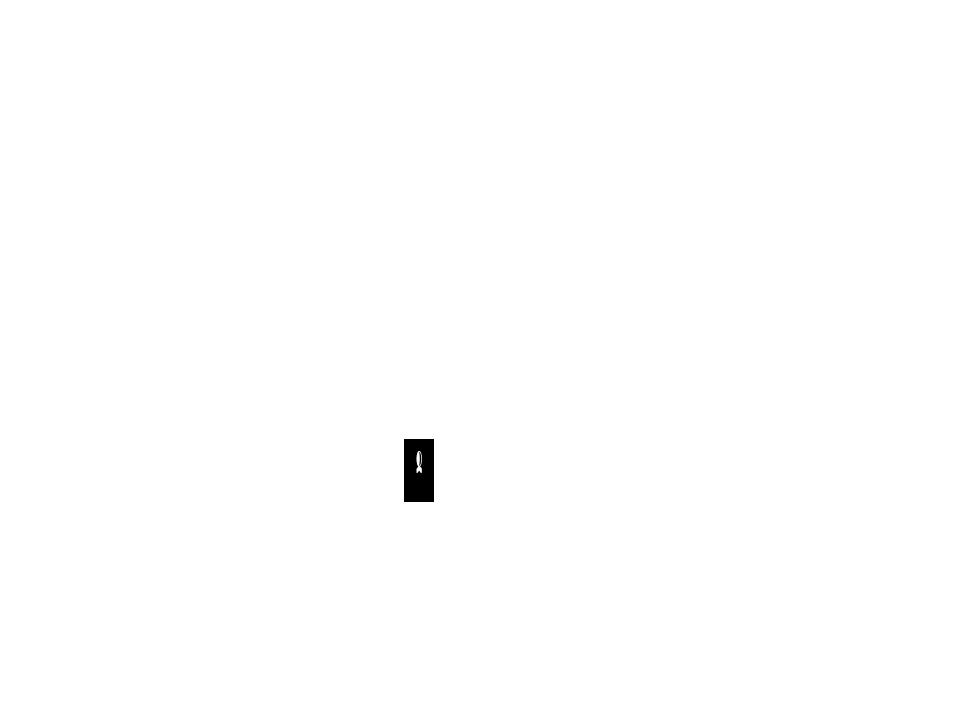 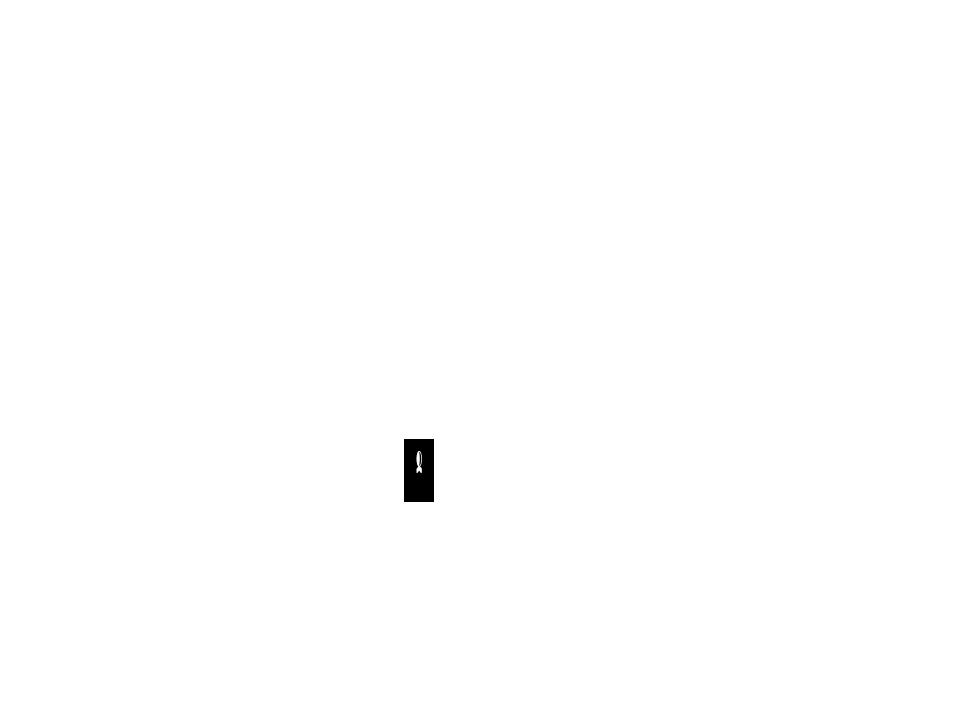 L-C24 Anthony DeLaurel
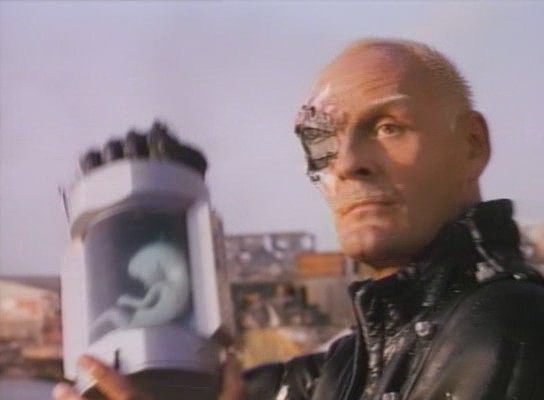 “Naadam”
15
208
5
Bowman
5
16
0
5
10
5
0
9
0
17
2
22
0
5
6
5
0
CHP14-02
9
1
9
2
5
0
0
0
-1
-1
-1
17
CHP14-02
21
0
0
0
1
0
0
0
0
0
0
0
0
0
4
6
2
6
8
CHP14-02
V
9
0
0
0
2
-1
-1
-1
-1
-1
-1
-1
-1
-2
-1
2
4
0
18
BWM-H-H
21
3
2
0/12
6
2
8
4
6
0
3
9
0/8(24)
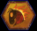 3
3
2
3
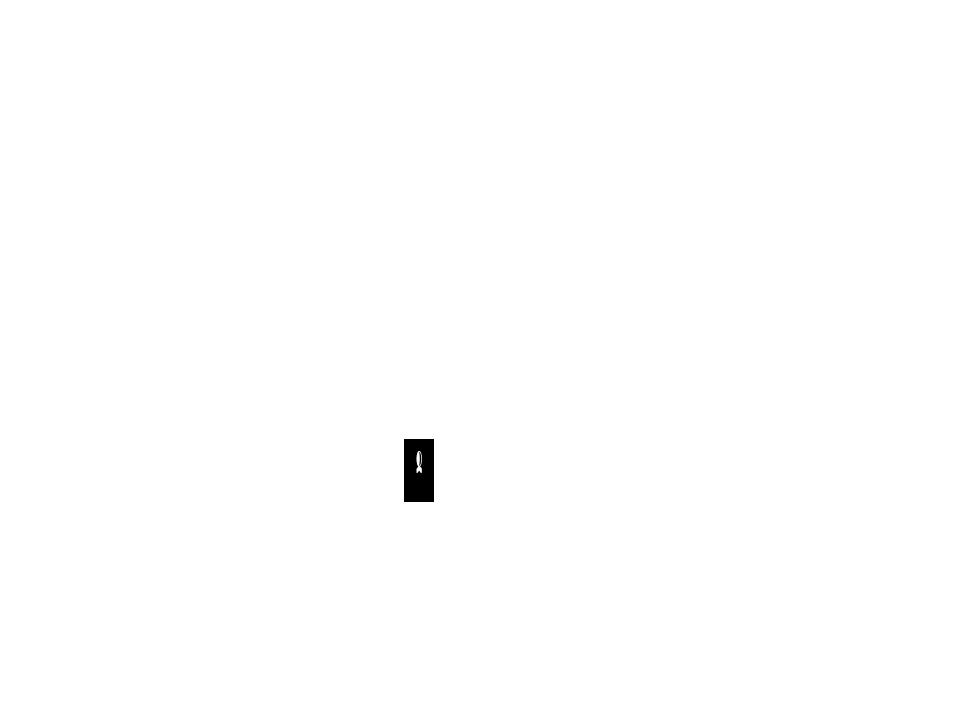 6
18
20
1
8
1
1
7
7
8
7
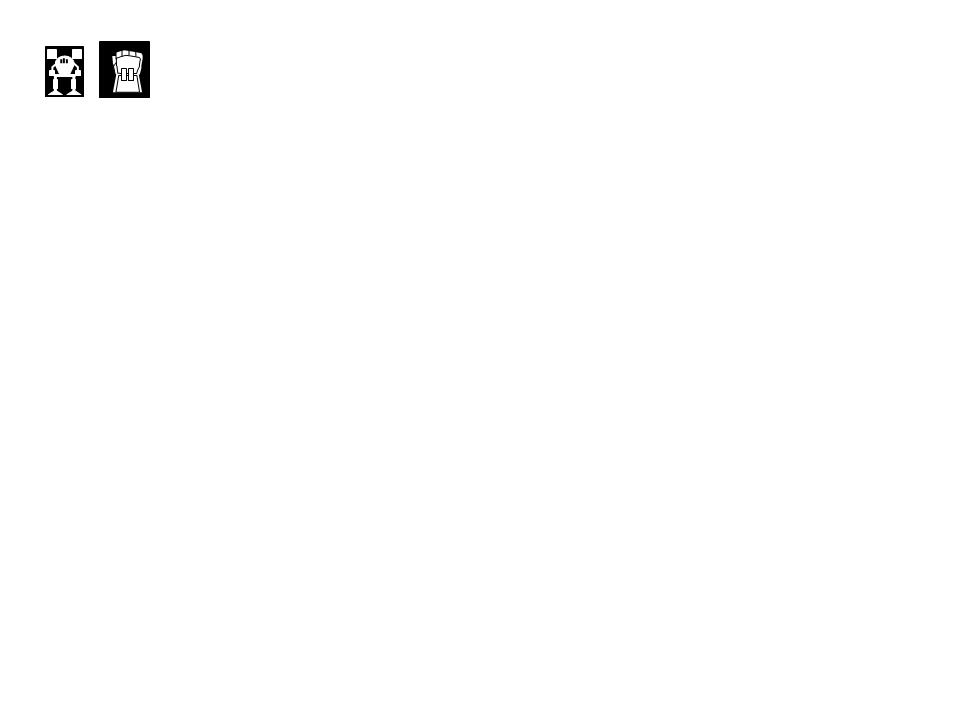 7
19
20
7
8
19
19
8
L-C24  ANTHONY DELAUREL
1/1/2
27 PTS OR 37 CHP14-02
 
SPOTTERS (optional) When rolling for an artillery attack made by this unit or a friendly Hell's Horses unit within 6" of this unit, if any friendly Hell's Horses unit has clear line of fire and range to the marker, treat the line of fire as clear.
 
'Mech: BWM-H-H 'BOOMSTICK' BOWMAN
 
On first seeing the man, it is obvious that DeLaurel could have easily been chosen for duty as an Elemental. He was skilled in cross training between services, only lacking in aerospace training. During an early battle he suffered a traumatizing wound to the head, leaving him bereft of an eye. Though DeLaurel has cybernetic implants which function well enough, he has been moved to a rearguard position. It was felt that his skills are best used to support artillery barrages, and “Boomstick” is more than enough to swat down harassers who come to disrupt his position on the battlefield.
GS-BL01 Lord Nth
ack
156
9
11
20
4
3
LNBLR
9
10
4
3
0
0
0
0
0
16
20
LNBLR
0
0
-1
-1
-1
3
0
3
7
12
4
10
9
0
0
1
1
2
3
V
V
LNBLR
2
2
3
0
17
HBK
19
2
3
7
HBK-SB-M
3
9
3
BLR-VRA-M
2/12
0/10
12
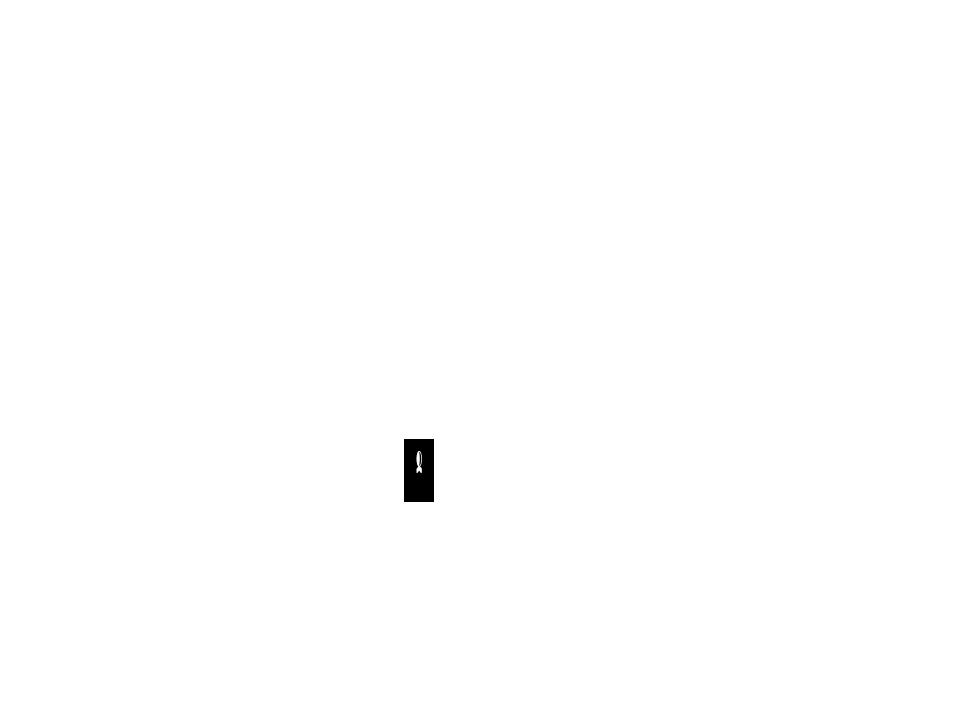 0
3
10
3
3
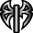 3
0/6
2/14
7
17
19
0
9
2
2
11
8
10
8
8
18
19
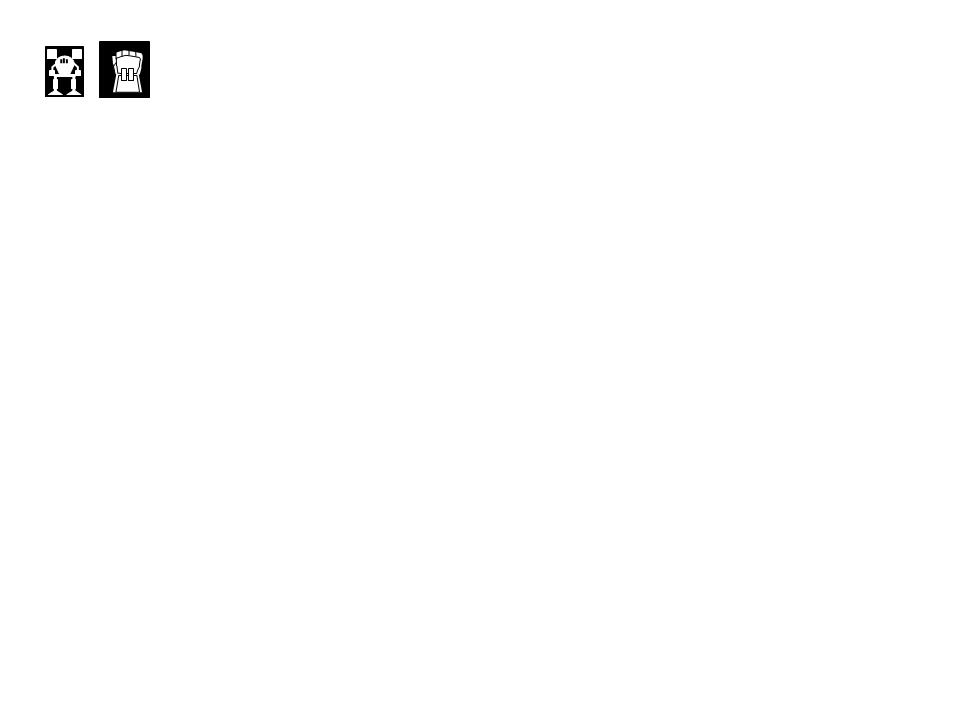 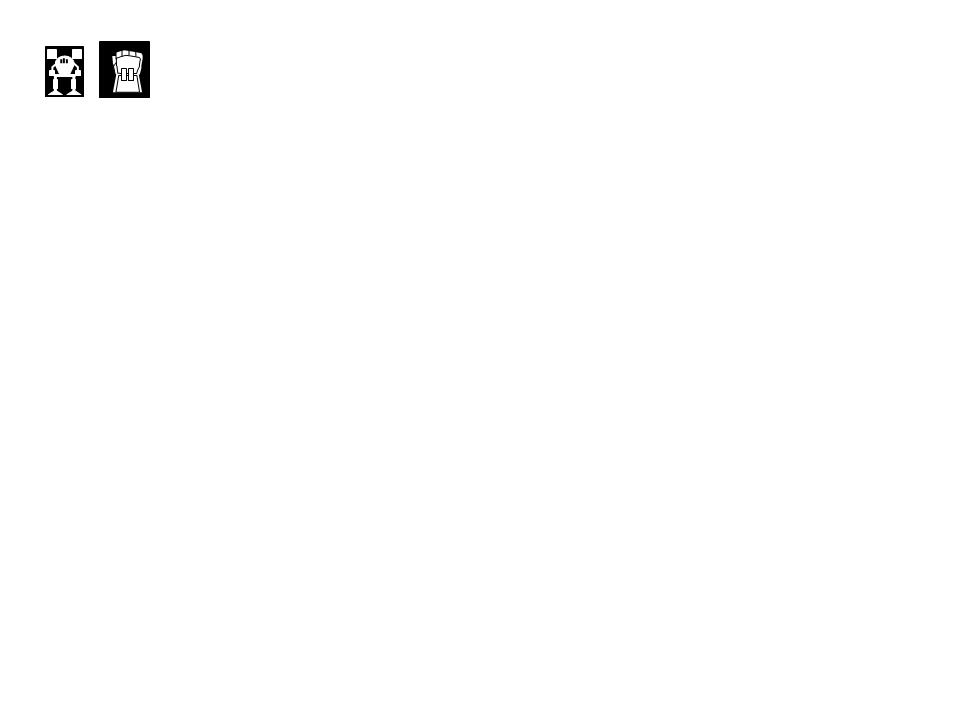 11
10
18
18
11
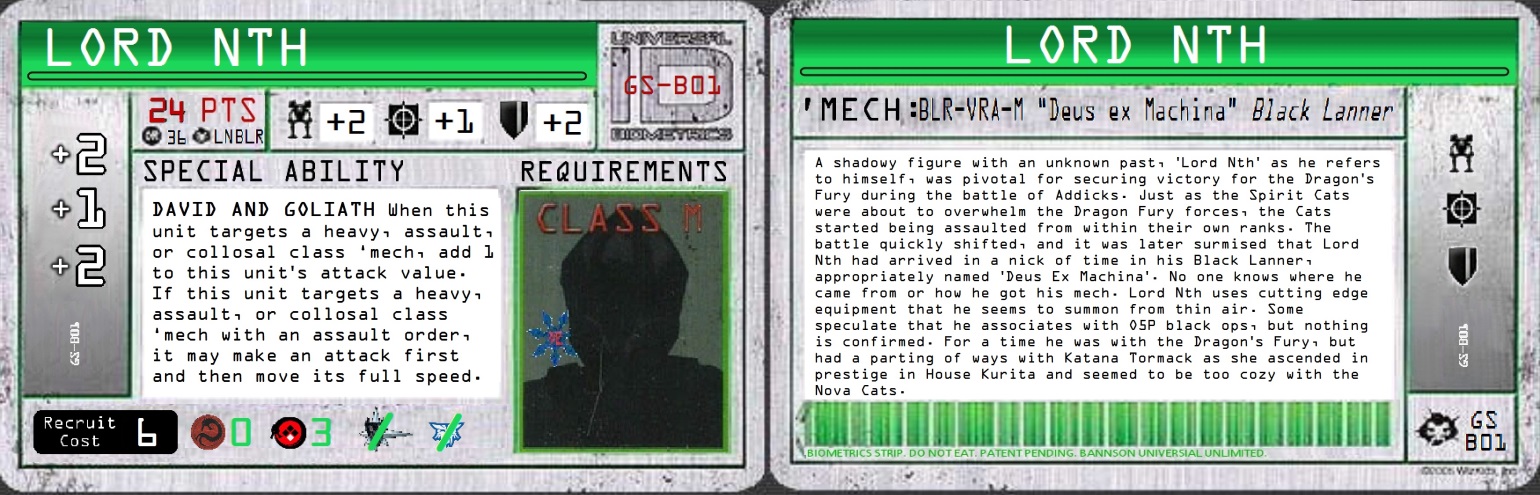 ex
us
“De
Mac
hin
a”
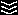 164
ck
Bla
Lan
ner
GS-C04 Jeff Richards
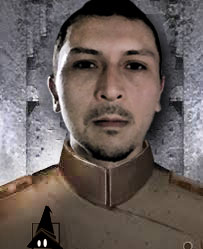 “Becca”
7
16
17
Mad
7
6
15
Cat
5
18
293
5
4
7
0
IIe
0
0
5
18
0
0
0
0
7
10
5
2
6
0
18
5
22
2
5
7
5
CHP14-17
0
10
2
6
5
4
0
0
0
-1
-1
-1
19
CHP14-17
22
0
0
0
3
0
0
0
-1
0
0
0
0
0
4
5
5
8
CHP14-17
6
V
2
10
0
0
-1
-1
-1
-1
-1
-1
-1
-1
-1
-2
-2
3
4
MCT-2E-A
3
19
21
4
0/14
5
3
6
4
8
0/14
3
3
9
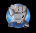 4
4
4
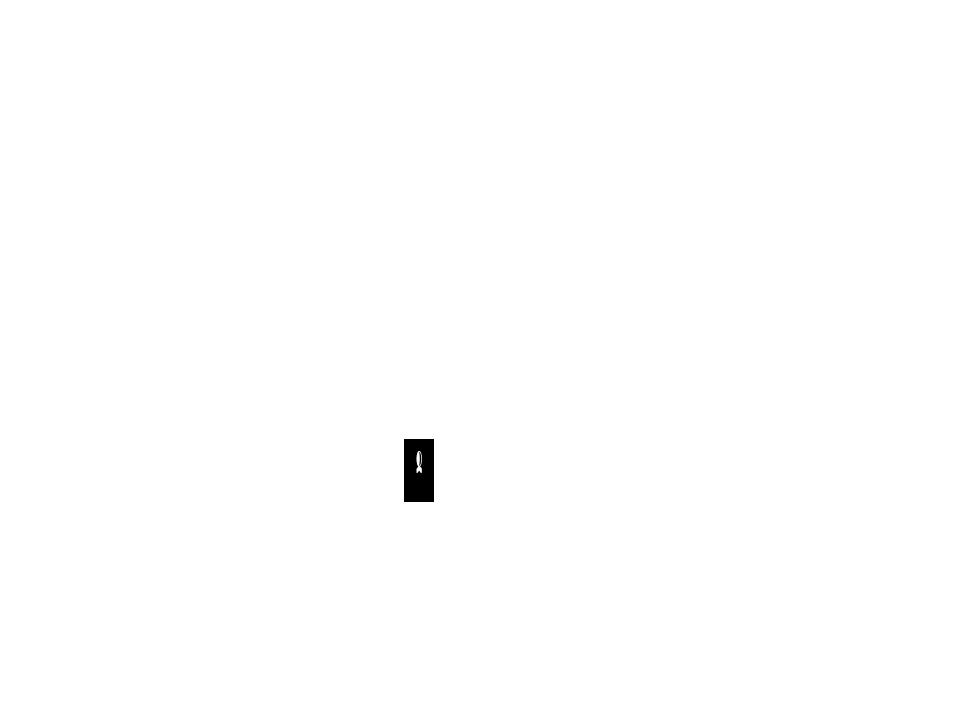 6
19
21
3
6
4
3
8
6
9
6
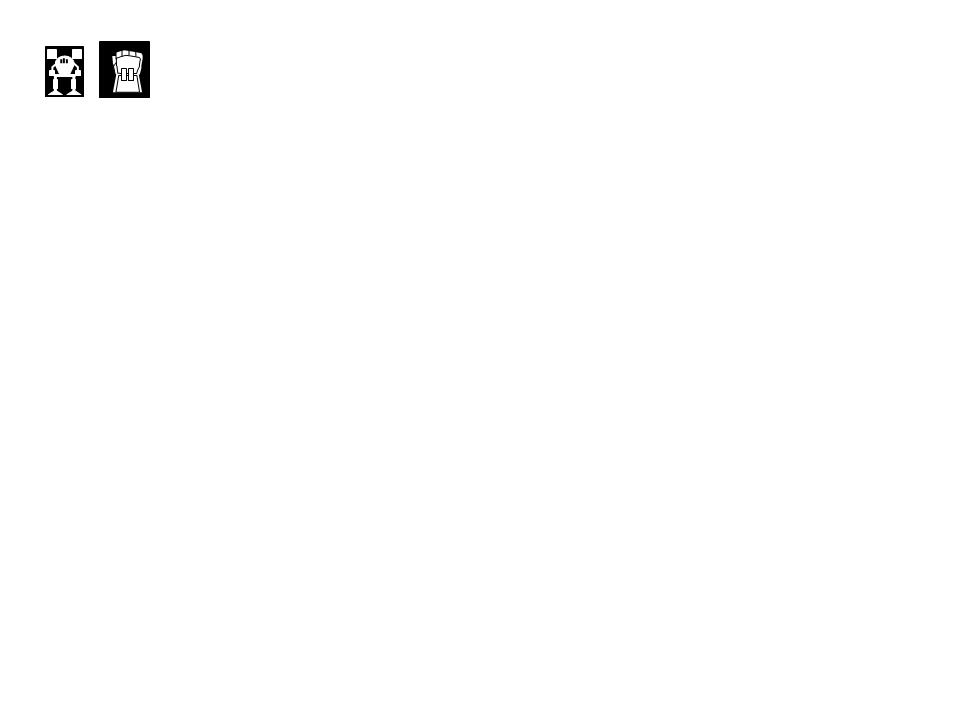 6
20
21
8
9
20
20
9
GS-C04  J.Kru 'Orko-one' Richards
1/2/1
Class A47 PTS OR 60 CHP14-148 recruit    0 HS   0 CW   0 SW
NOT CHO CHEESE (optional)  When an opposing unit targets this unit, the attacker may not receive any benefits or abilities from faction prides or situational alliances.
'Mech: MCT2-2E-A 'BECCA' MADCAT IIE
A talented clansman originally from Clan Wolf, J.Kru is a warrior who is also talented with the technological aspects of his 'Mechs. Alaric Ward sent him as an envoy to help captured Steiner worlds come up to par in their manufacturing processes. After 2 years in Steiner space, J.Kru has all but gone native, even going so far as adopting a Spheroid surname. The Wolf Empire is not so choosey as to deny Richard's help when it is required, but he is no longer privy to any of the inner dealings of the Wolves.
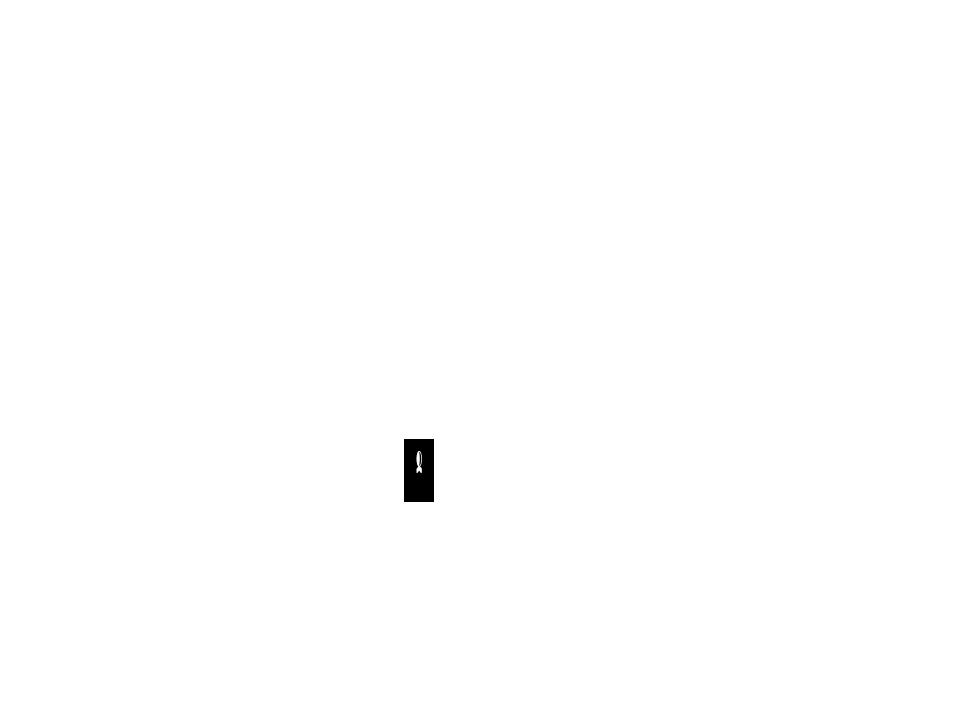 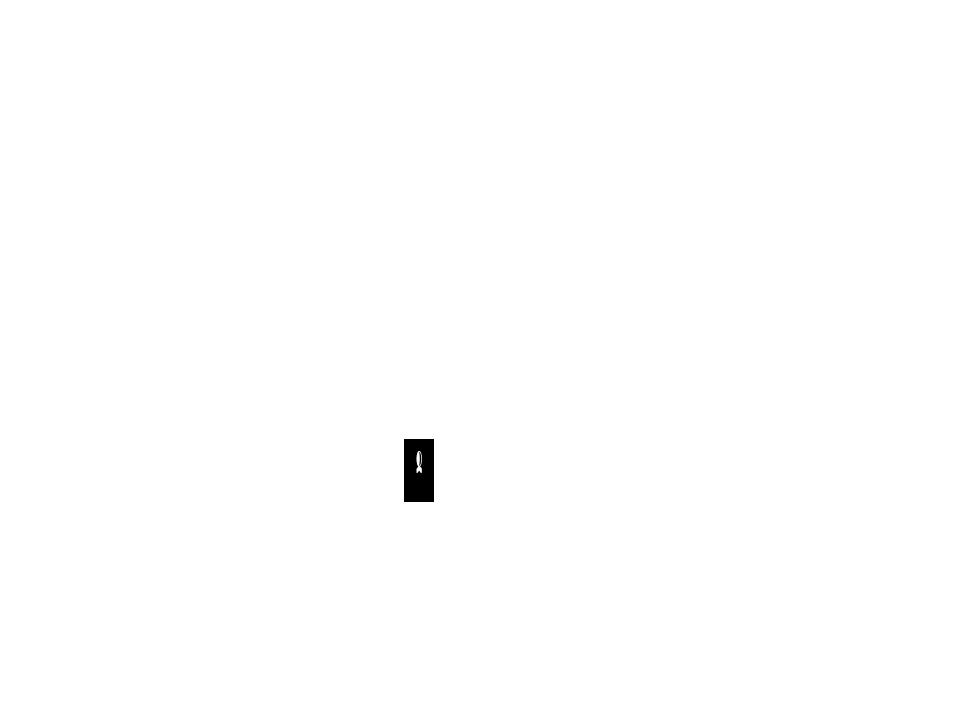 GS-C05 Dragan Fletcher
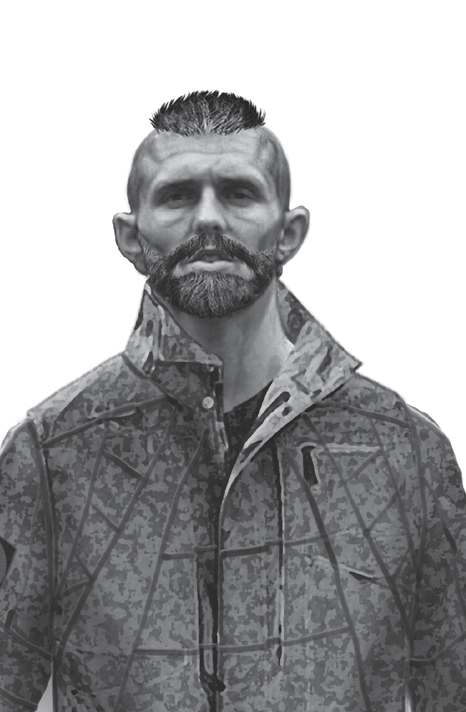 “Conk
Buster”
15
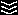 191
6
6
16
Mangonel
0
7
8
6
0
7
0
17
3
18
0
3
7
6
0
CHP14-20
10
2
8
4
5
0
0
0
0
-1
-1
17
CHP14-20
21
0
0
0
2
0
0
0
-1
0
0
0
-2
0
5
6
4
7
8
CHP14-20
10
0
0
0
-1
-1
-1
-1
-1
-1
-1
-1
-2
-1
V
2
2
4
0
18
21
MNL-3L-H
4
6
0/10
3
8
4
8
0
3
9
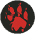 4
2/16
3
3
7
18
20
0
7
3
3
8
7
9
7
7
18
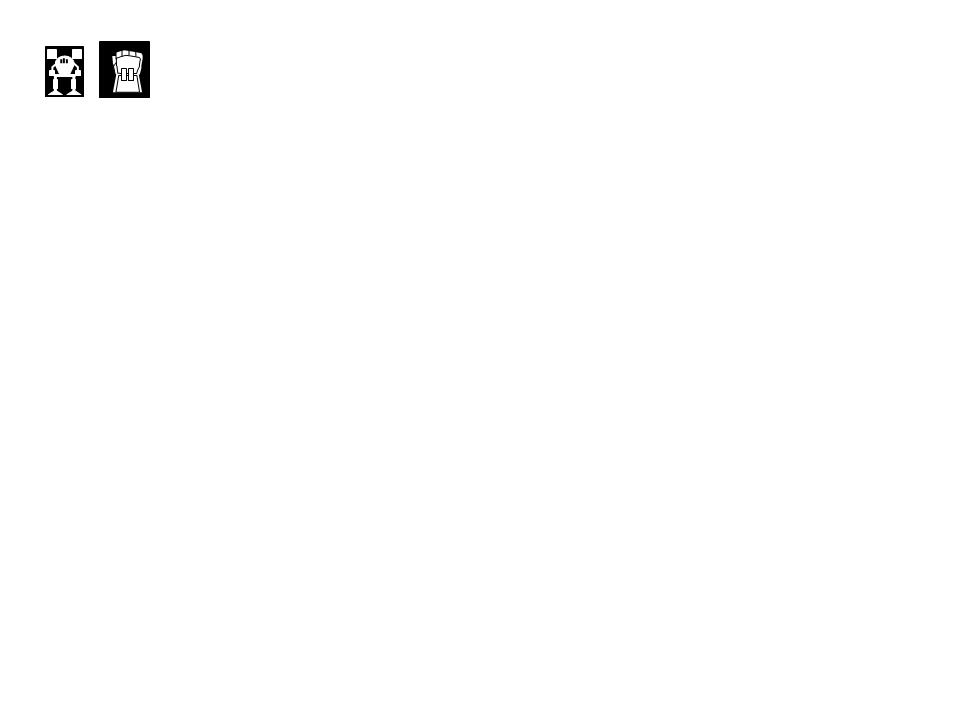 20
8
9
19
19
8
GS-C05  DRAGAN FLETCHER 
3/2/1
Class H
35 PTS OR 55 CHP14-14
8 recruit    0 WH   0 SW
 
FIRESTORM (optional) When this unit succeeds at a ranged combat attack, it may make a second attack roll; this unit gets - 2 to its attack value for the second attack roll. If the second attack roll succeeds, double this unit's damage value (to a maximum of 8) when resolving the attack, and this unit receives 1 click of heat in addition to any other heat generated by the order. If the second attack roll fails, use this unit's damage value to resolve the attack, and take heat as normal.
 
'Mech: MNL-3L-H 'CONK BUSTER' MANGONEL
 
Fletcher is an exemplary warrior who tested out with three kills during his Trial of Position. Impressing various forces he fought against, Dragan was taken as a bondsman by his opponents several times, starting anew in different forces and rising again through their ranks. He was sent to investigate the last person to be his bondholder, Anastasia Kerensky. When he found she had usurped control of the Steel Wolves, he eagerly joined. Fletcher was loyal, and supported the move to become the Wolf Hunters. When Kerensky was captured by Alaric Ward, it sparked a leadership struggle among the Hunters, and Fletcher came out on top. He currently leads the Wolf Hunters, though some wonder as to his long term goals given his past loyalty to Anastasia.
GS-C06 Mariano Pascual
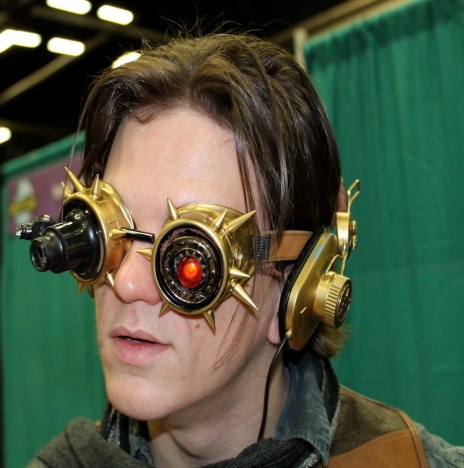 “Creeper”
Cadaver
122
9
10
3
20
3
0
0
0
CHP14-01
0
-1
0
9
10
3
CHP14-01
3
0
0
0
0
0
0
0
0
0
0
-1
20
3
0
0
0
-1
-1
-1
-1
-1
-1
-1
0
-2
-1
3
CHP14-01
V
9
2
9
CVR-A1-L
2
19
0/10
2
0
9
2
0/10
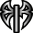 0
2
8
2
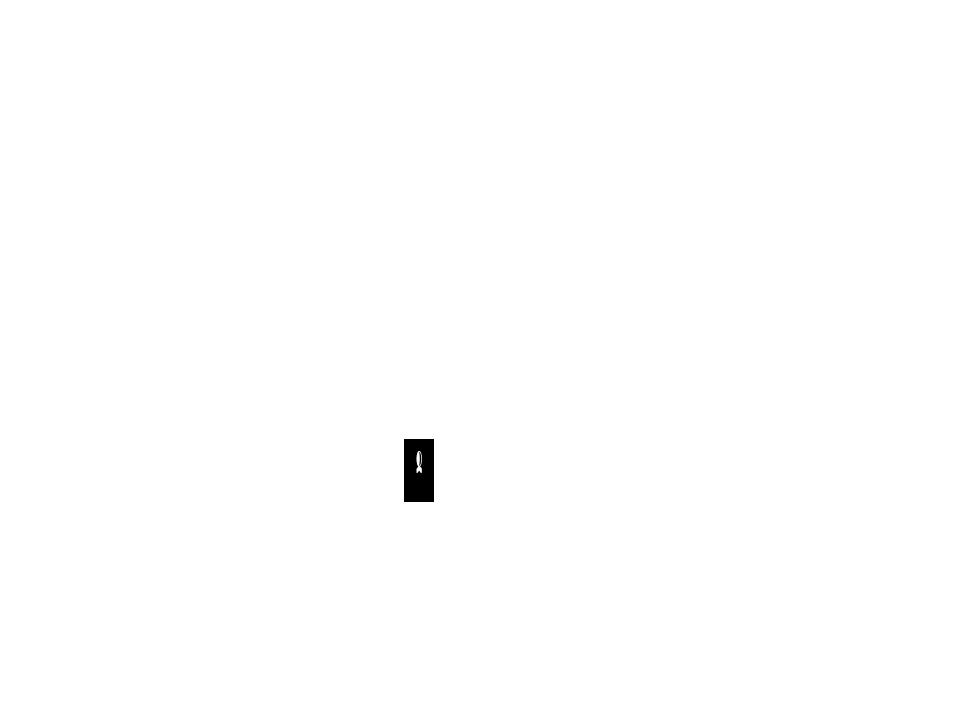 2
2
6
16
19
0
8
2
0
7
7
8
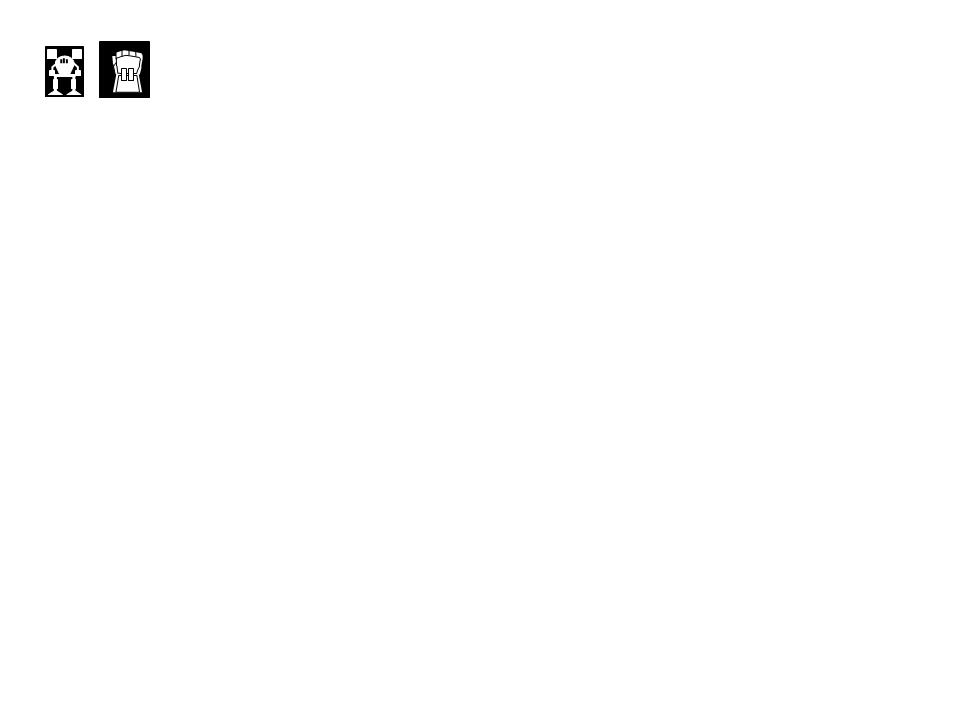 8
7
17
18
7
8
17
18
7
GS-C06  Mariano Pascual
1/1/2
CLASS L
12 PTS OR 23 CHP14-01
6 BASE RECRUIT  0 BR  4 HS

GNAT (optional) This unit ignores figure bases and terrain for movement purposes, though it still cannot occupy blocking terrain at the end of a move. This unit fails to break away only on a result of 1, and it cannot use the run option when breaking away.

'Mech: CVR-A1-L ‘CREEPER’ CADAVER

The mercenary Bugmen lance specializes in eliminating reconnaissance units. Pascual, the Bugmen’s commander, has not only had success against other Inner Sphere forces, but while employed by the Lyran Commonwealth he showed up a Hellbringer whose pilot underestimated the punch of ten MRMs and a pair of medium lasers. Despite the Jade Falcon detonating an ammo bin, Pascual used his superior mobility to get in close and shatter his opponent. The rest of the Bugmen were able to cover his retreat while the remainder of the Falcon Star rallied to their fallen comrade. Lately his lance has been seen hanging around with remnants of Bannson’s Raiders.
15
5
4
0
0
GS-F01  Justin Taylor
5
16
16
5
4
17
4
6
‘Hellbound’ Malice
0
0
4
17
Primary Weapon Symbols:



Secondary Weapon Symbols:




No Rank or Faction Symbol 



Point Cost:


Variant Name:
0
0
2
6
10
4
0
6
2
18
4
22
0
6
7
2/16
5
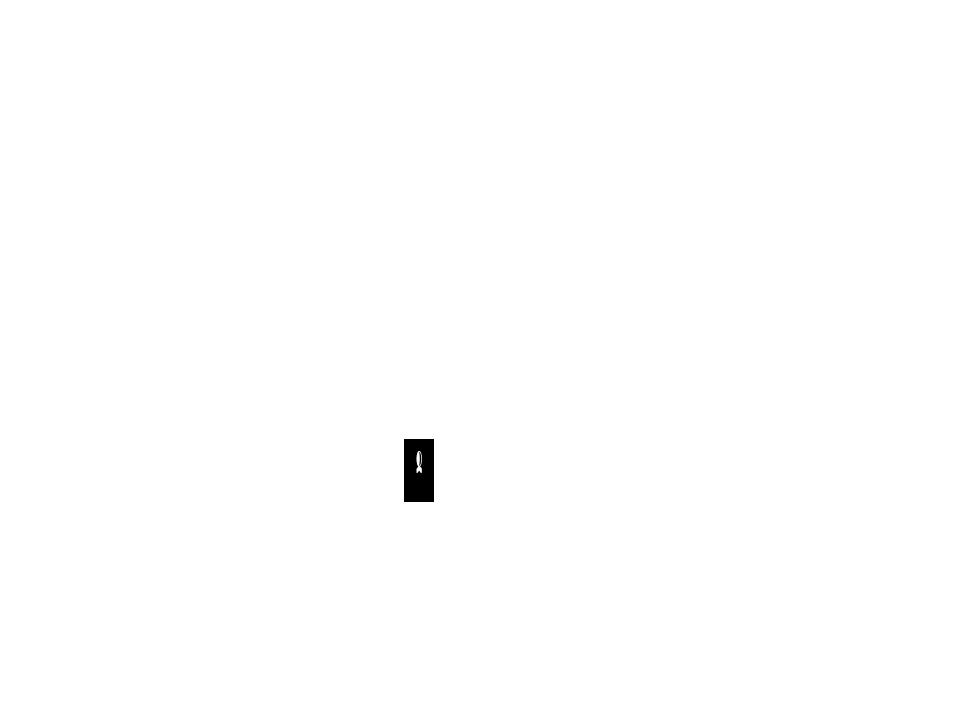 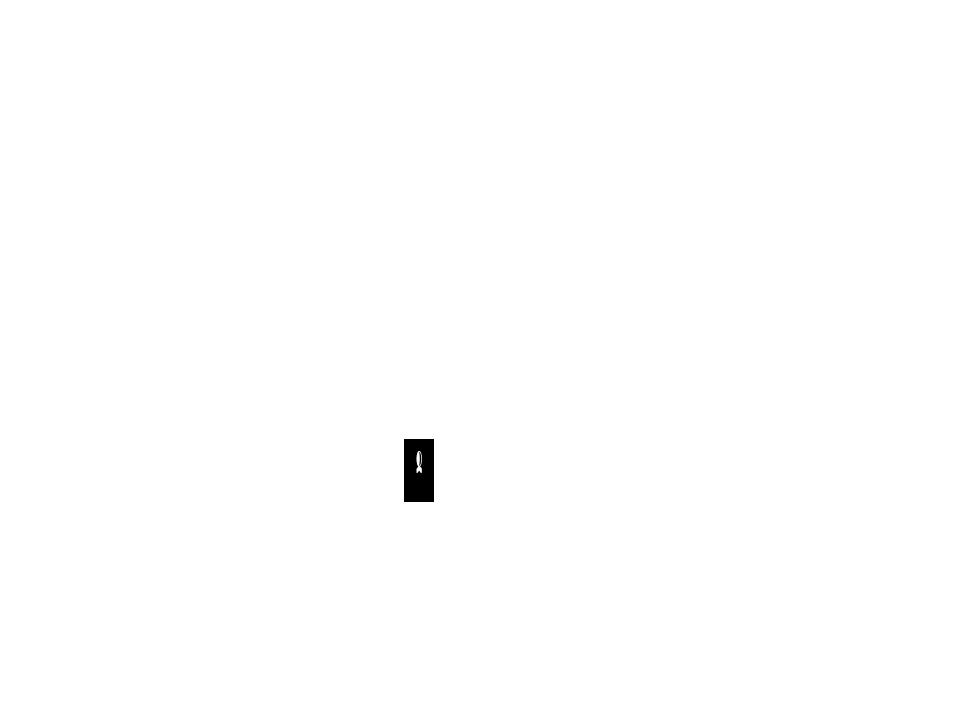 FIU083
2
10
0
6
4
6
18
22
0
3
6
5
4
7
6
10
0/12
3
5
3
18
22
4
5
3
6
5
8
3
4
9
5
4
4
5
19
21
3
6
3
3
8
5
9
6
6
19
21
8
9
291
20
21
8
MAL-XV-A
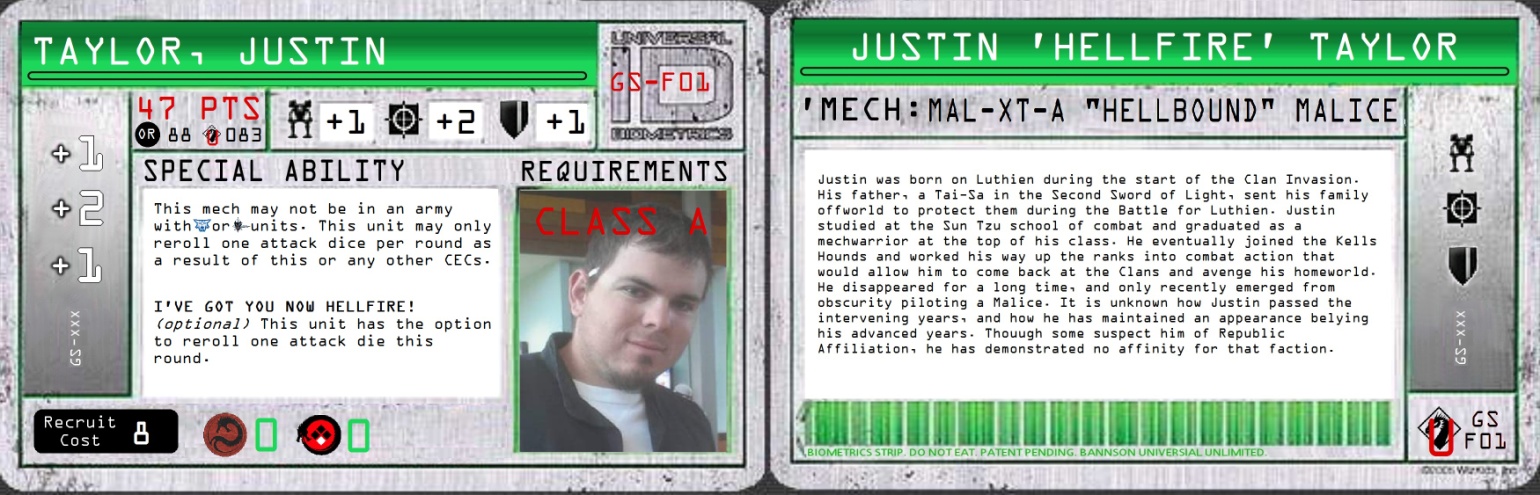